Before There Were Stars
R. Shawn Hewitt, Peter Huntoon

Memphis Speakers Series
2014 Memphis
International Paper Money Show
1
[Speaker Notes: Handouts provided courtesy of SPMC.]
Large SizePre-Star ReplacementNotes
R. Shawn Hewitt, Peter Huntoon

Memphis Speakers Series
2014 Memphis
International Paper Money Show
2
[Speaker Notes: A better title might be:  Large Size Pre-Star Replacement Notes

This is the second part of a series I started last Memphis with my talk on Large Size Replacement National Bank Notes.  Some of the material will be from my talk last year.]
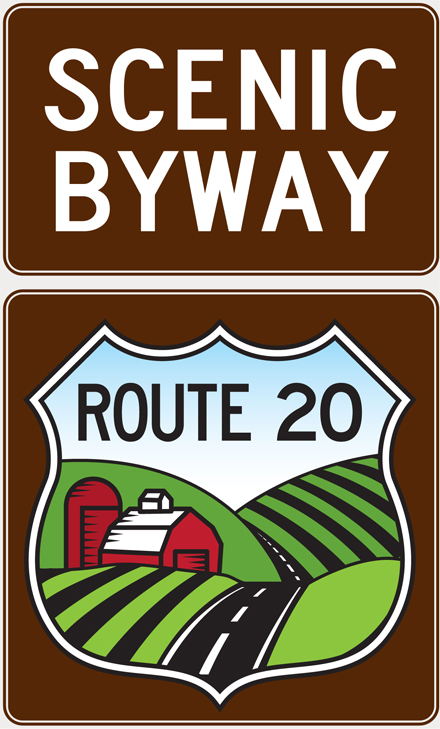 3
[Speaker Notes: And, today we’re going to take the scenic route.  What’s fun about researching this stuff is finding the unexpected, and I’ll be sharing some of these ancillary things along the way.

I’m going to go a little deeper than I need to on the background information, but its all good.]
Large Size Pre-Star Replacements
Background

How to Identify Them

Statistics
4
[Speaker Notes: This is what we’re going to do…]
Background
History of Replacements
5
[Speaker Notes: Let’s get started…]
Star Notes
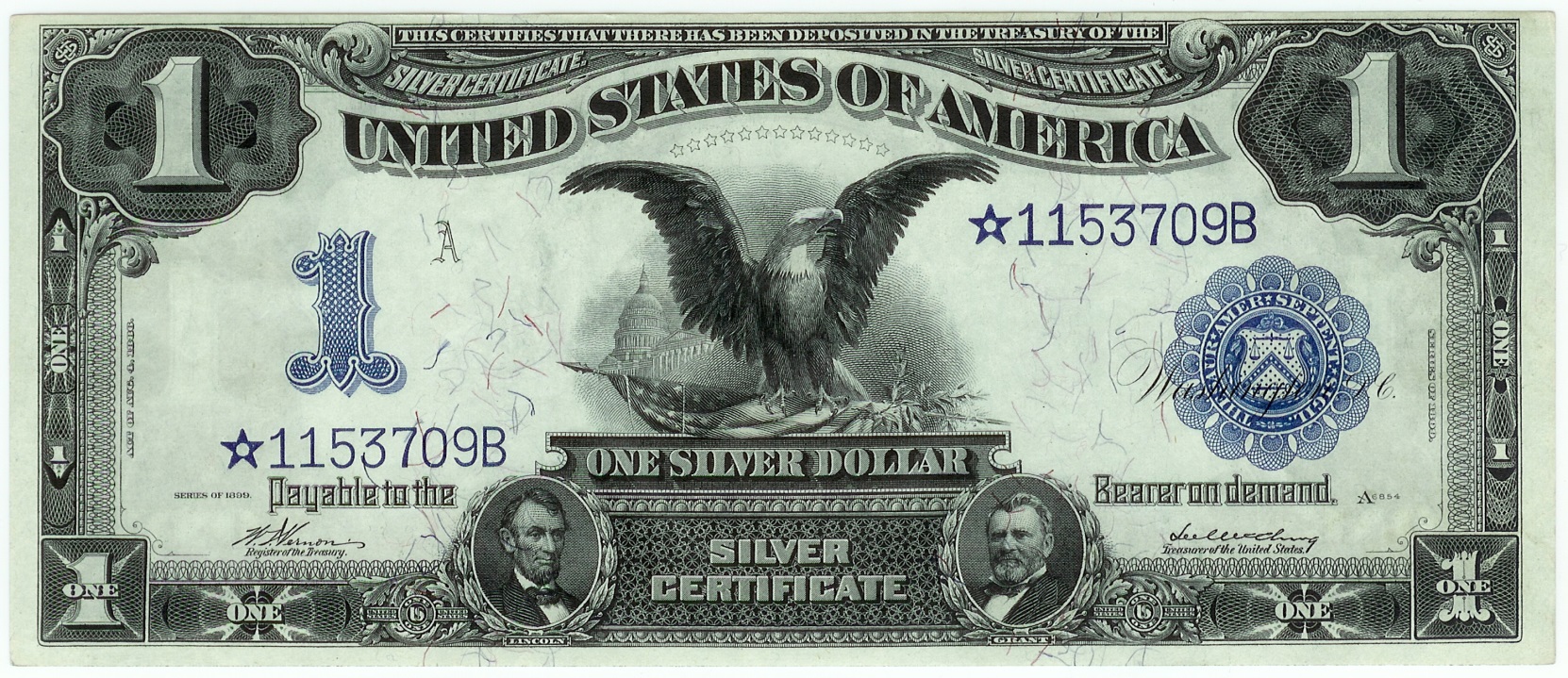 6
[Speaker Notes: We’re going to start with a common frame of reference.

Most of you will recognize this familiar note – these are usually known as star notes, so named for the star character in front of the serial number.

These notes were used to replace defective notes as they were caught at the BEP.  They were independently numbered, and printed in advance of a normal production run.

Star notes were first introduced in 1910.]
Replacements
Made to replace defective notes caught at the BEP

Why?
Maintain counts in packs and packages
7
[Speaker Notes: Why did the BEP bother at all with making replacement notes? 

Simply to maintain counts in packs and packages.]
Packages were to have fixed serial number ranges
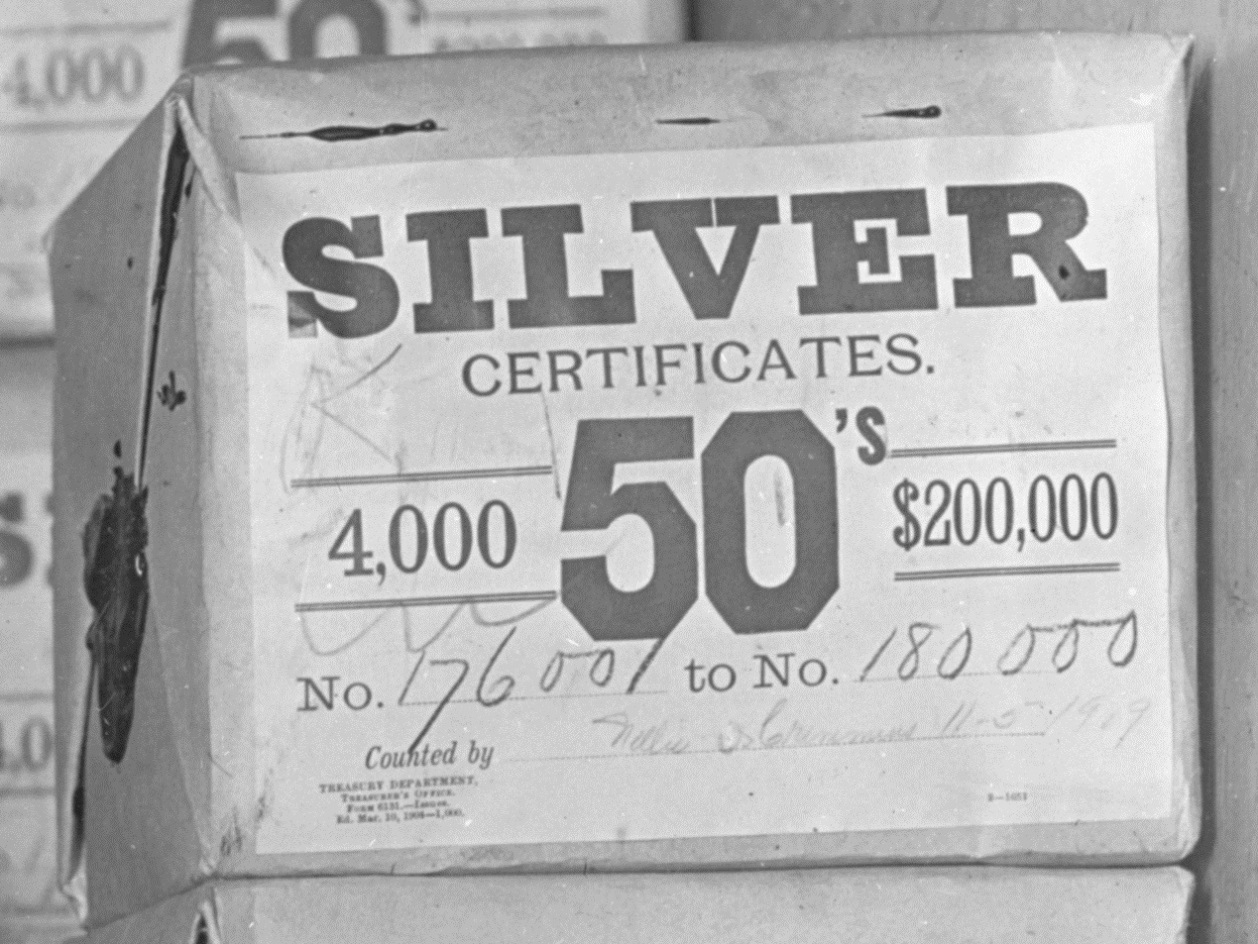 8
[Speaker Notes: Like this early package of 4,000 notes in the vaults of the Treasury.

Imagine how confusing it would be for the vault clerks, record keepers and auditors if the packages had odd ranges of serial numbers.  As you can see, this package has a clean range of serials.  This is the 45th package of $50 Silvers.

Another thing to remember is that the BEP was essentially a contract printer for the Treasury.  For its inventory of currency, the Treasury wanted to have packages of currency ready for distribution, like this.  The Treasury ordered “perfect” notes, and that is what it expected.]
Replacements
Star notes introduced in 1910

What did the BEP do to replace defective notes before 1910?
9
[Speaker Notes: As I mentioned earlier, star notes were introduced in 1910 to replace defective notes.  

What did the BEP do to replace defective notes before then?  That’s what we’re going to investigate today.]
Exact Replacements
Why go to the trouble of making exact replacements?

Treasury ordered perfect notes.

It was policy.
10
[Speaker Notes: The solution of that era – before 1910 - was to make exact replacements for defective notes, meaning that notes identically numbered to the defective notes had to be fabricated.

Why bother?

I just said a moment ago that counts had to be maintained.  Why not insert another number in place of a defective?
When Treasury placed an order for 100,000 notes with serials 1 to 100,000, that is what the BEP was supposed to deliver.  It required perfect notes.
It was the policy of the day.  They had to go back and make-up the note with the same serial number.]
“PERFECT”
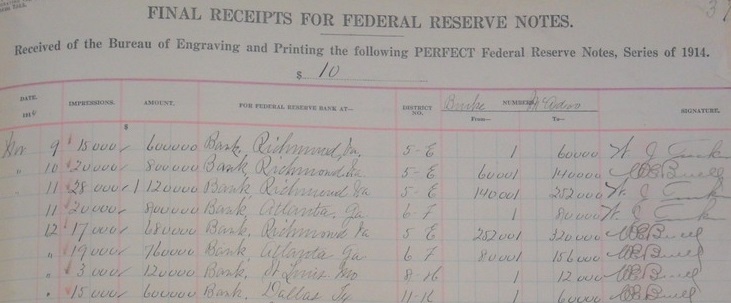 11
[Speaker Notes: In fact, even the Treasury ledger titles made the point.  This is a ledger page of notes received from the BEP.

Perfect was the name of the game.]
Exact Replacements
The Big Picture…

Great concern for integrity, and security against fraud and over-issue
12
[Speaker Notes: I also want to tell you about the bigger picture – more background information – of BEP production in the late 1800s:

Starting in the mid-1880s, there was an emerging demand for accountability and scrutiny of the Treasury Department.]
Fraud Prevention Measures
End characters
13
[Speaker Notes: It lead to fraud prevention measures, like the use of end characters on serial numbers to help prevent alterations.]
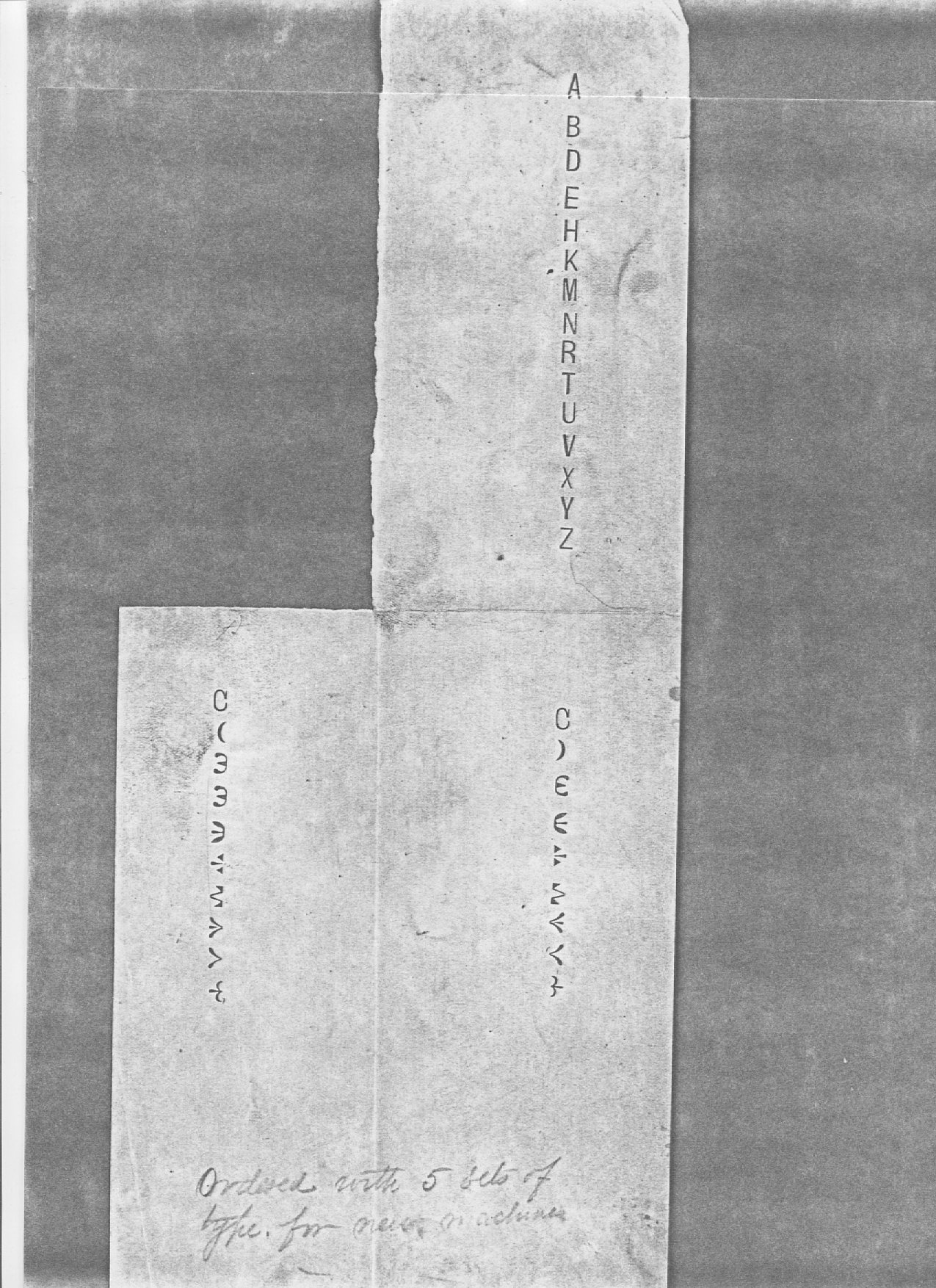 14
[Speaker Notes: Like these guys.

This is a sample impression of end characters found in the archives by Doug Murray many years ago.]
End characters
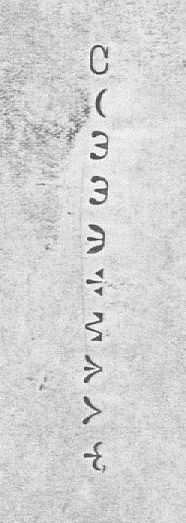 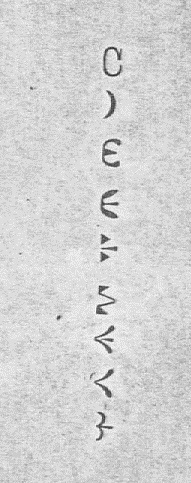 15
[Speaker Notes: Here’s a closer look.  You’ll recognize many of them.  

The Cs were used as prefixes on gold certificates.
The parentheses were used on national bank notes and certain high denomination notes.
The epsilons
The flowers on silver certificates
The braces on national bank notes.]
End characters
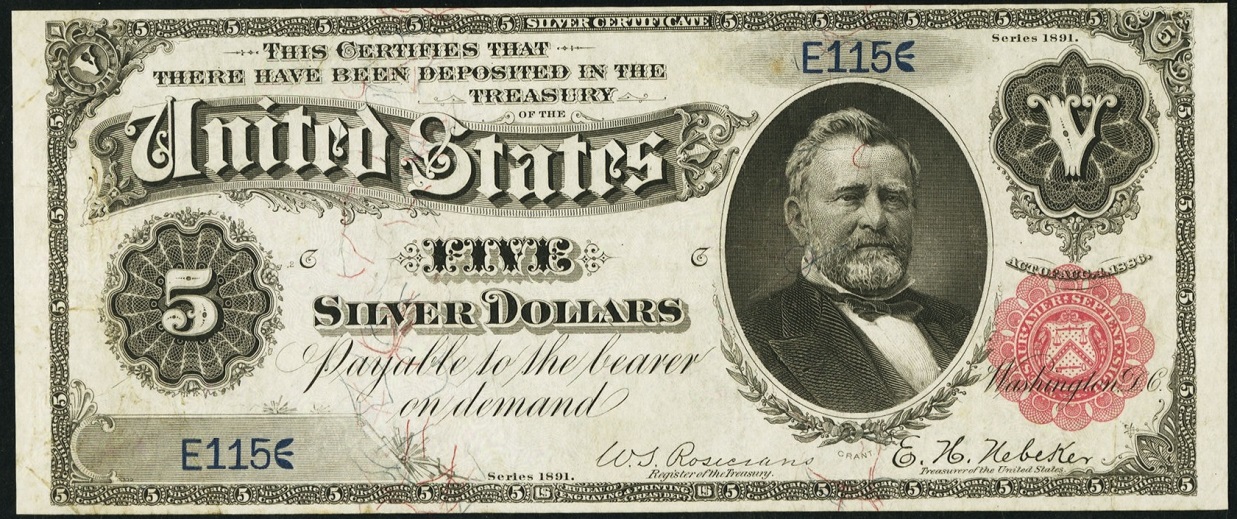 16
Fraud Prevention Measures
End characters
Special fonts (Smith patent)
17
[Speaker Notes: As another fraud prevention measure, the BEP even employed the use of specially patented fonts.]
U.S. Design Patent 7079
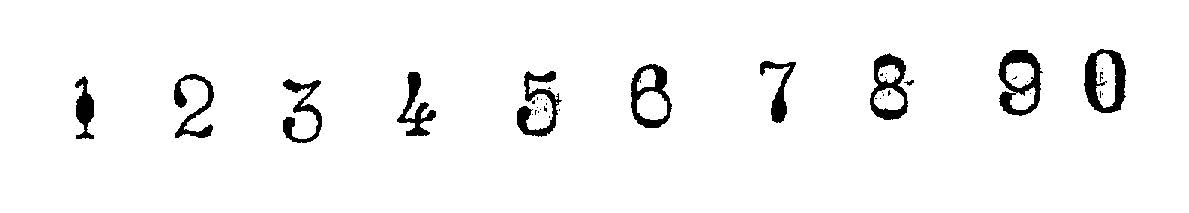 18
[Speaker Notes: These may look familiar to you.  What you may not know is that were patented by James D. Smith in 1873.  Smith was an engineer at the BEP and is credited for a number of patents, many of which have to do with numbering machines.

He specifically designed this font set so that numerals could not be altered without detection…]
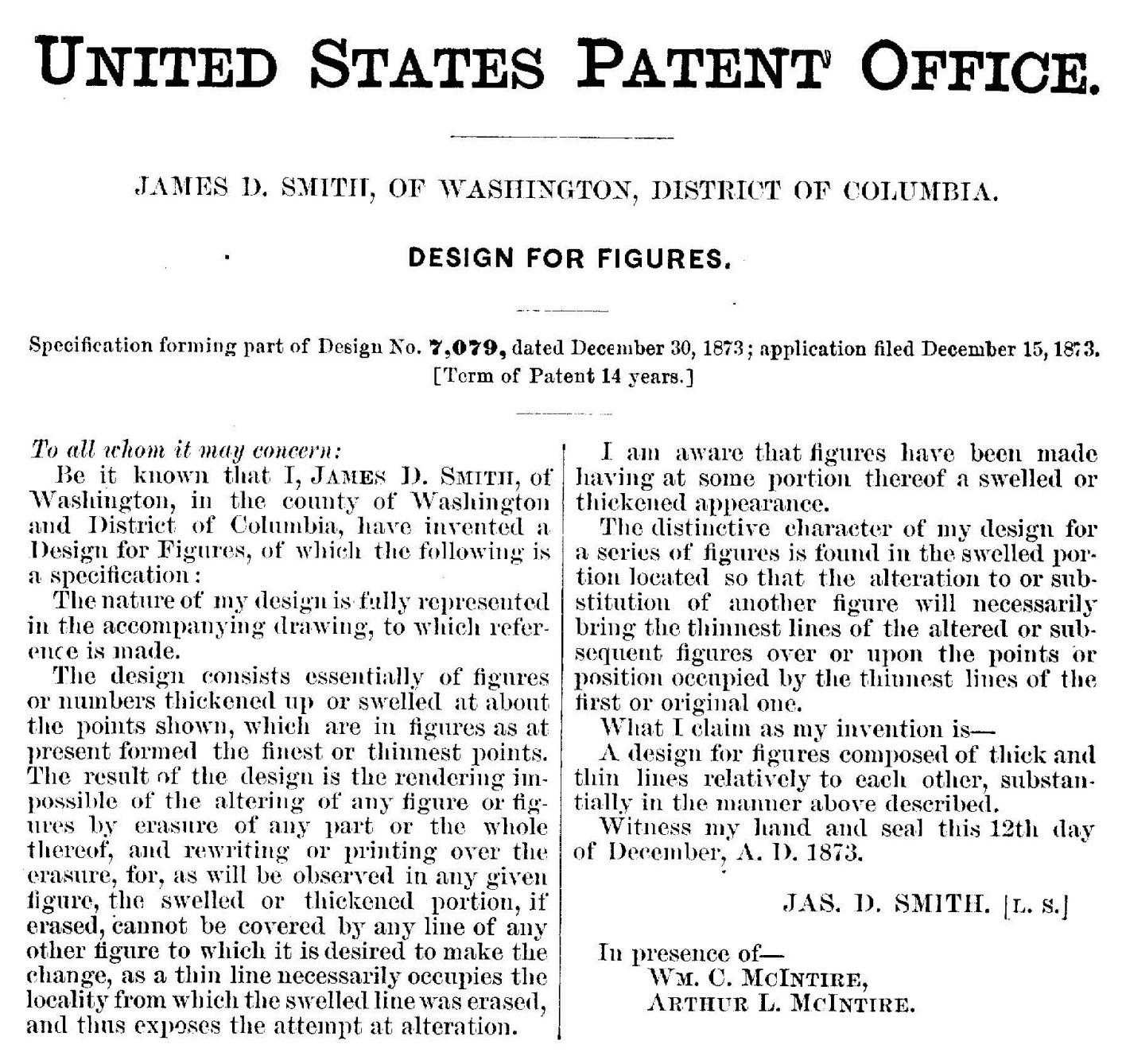 19
[Speaker Notes: Here is the patent description.

The upshot is that “The result of the design is the rendering impossible of the altering of any figure … by erasure…”]
As seen on early 1882 GCs
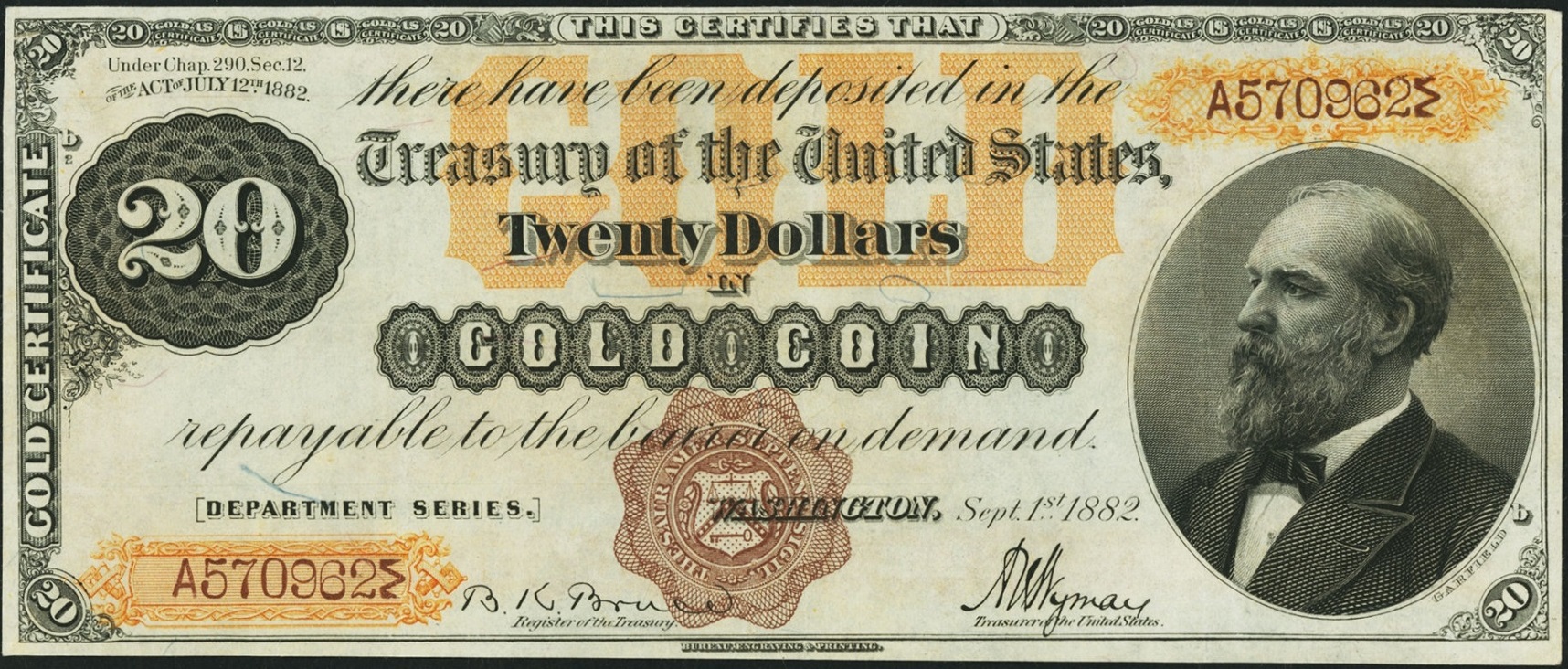 20
[Speaker Notes: And it was put into use on early 1882 Gold Certificates.

They were perhaps the oddest looking fonts used on serial numbers.]
Fraud Prevention Measures
End characters
Special fonts (Smith patent)
Sealing at the Treasury (1885 to 1910)
21
[Speaker Notes: The crescendo of all this was that the sealing process – by that I mean the application of the Treasury Seal and any colored ornamentation – was transferred from the BEP to the Treasury in 1885.  

This is something that I did not know until very recently.]
Sealing at the Treasury
Began in 1885 at the recommendation of a committee headed by newly inducted Treasury officials
 
Cited reasons
The final authentication and monetization of currency should occur elsewhere from they are created.
Money in transport from BEP to Treasury might be at risk of being stolen.
22
[Speaker Notes: Began in 1885…  

…they were officials of the Grover Cleveland administration, that included Treasury secretary Daniel Manning and Treasurer Conrad Jordan.

The cited reasons for the policy change:  Committee concluded that paper money at the BEP should be distinguishable from monetized currency at the Treasury.  There was also a supposed risk of theft of currency in transport to the Treasury, and it was thought that if this currency was not sealed, it would not be able to pass as money.

To recap, all printing up to and including serial numbers was done at the BEP.  Then, unfinished sheets were sent to the Treasury, where seals were applied, the sheets cut and the notes sorted into packages.]
Exact Replacements
It was one part of the overall policy

Policy was eventually overhauled in 1910
23
[Speaker Notes: So that provides the background as to why exact replacements were needed.  It was part of the overall effort to ensure the integrity of U.S. Currency.

Policy was eventually overhauled in 1910.]
How were replacements made?
In order to answer that question, we have to briefly talk about the technology used to number the notes
24
Numbering Technology at BEP
Foot activated numbering machines, called paging machines

Single action - impressed one number at a time

Designed and made in-house
Patented in 1874 by BEP employee James D. Smith
25
[Speaker Notes: BEP had a special division (Numbering Division) whose job it was to number currency and other financial instruments printed at the facility.

The early numbering machines were rather primitive.  They were foot activated with a treadle, like a sewing machine.  And they were single action – meaning only one number was impressed at a time.

They were called paging machines.

These numbering machines were the brainchild of BEP employee James D. Smith.  This is what it looked like on paper…]
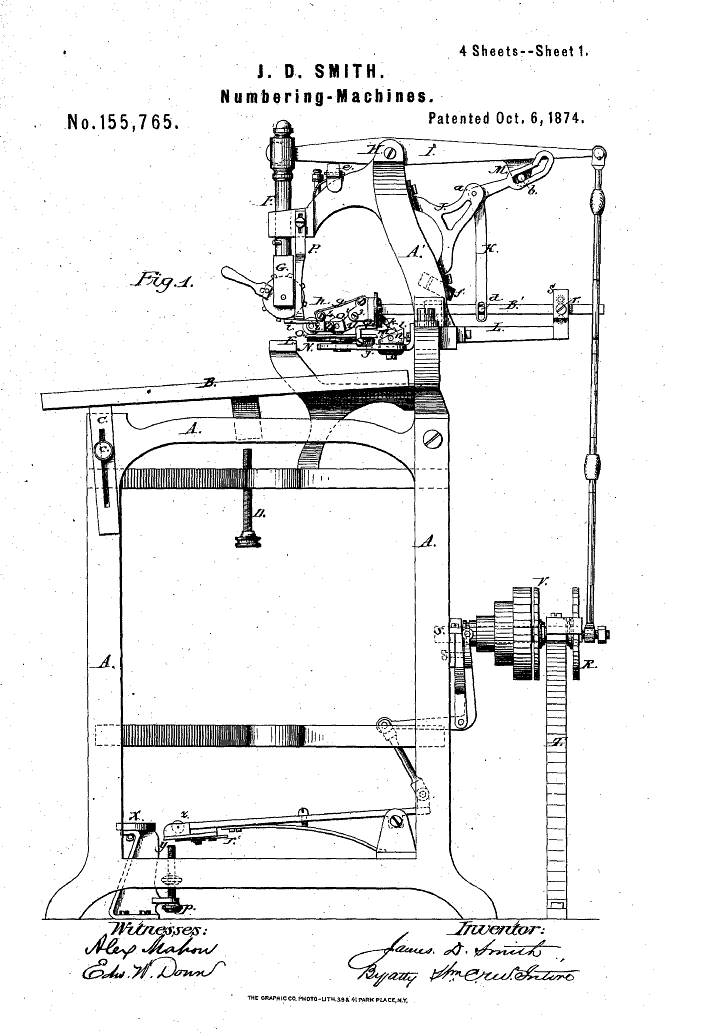 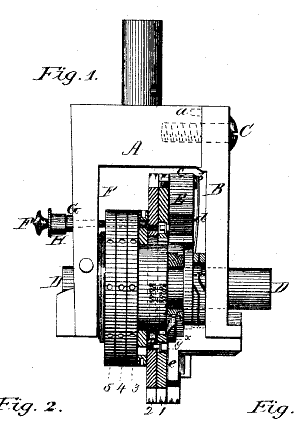 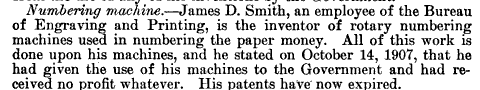 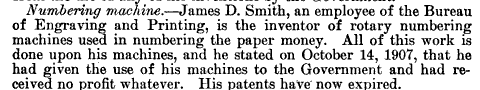 26
[Speaker Notes: This is a diagram that was filed with the patent application for this device.  

To number a sheet of type notes, the operator needed to place the sheet in the exact location relative to the numbering head starting at the top, depress the foot treadle to make an impression, repeat for the second number on the note, and then pull the lever to advance the number for the next note.  The process was then repeated for the remaining three notes on the sheet.

On the right is a close up of the numbering head, which is the part that makes contact with the paper.]
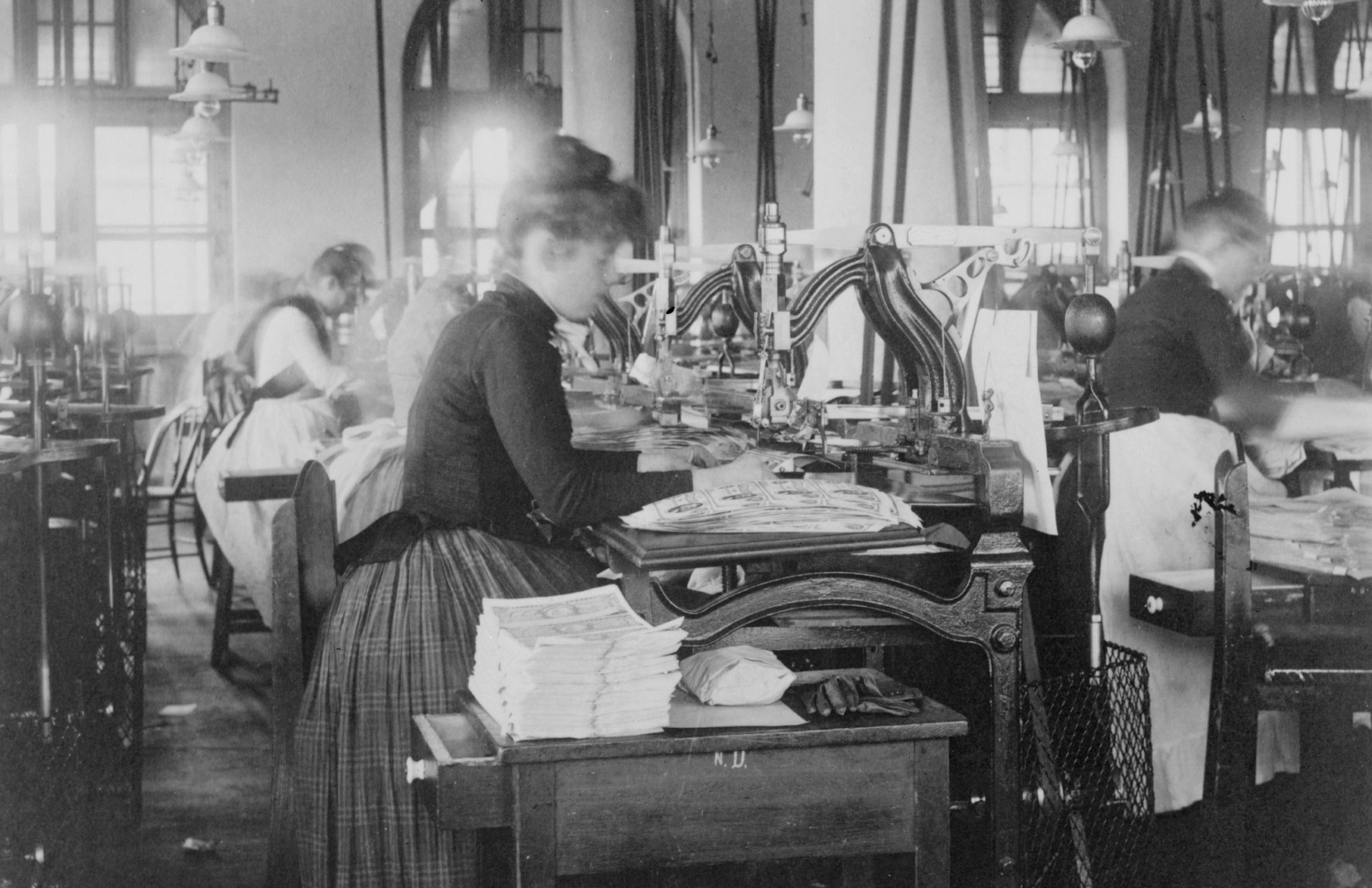 Numbering Technology in 1890
27
[Speaker Notes: Here it is in practice.  A lady operator is numbering Silver Dollar Backs.  The same presses were used for type notes and national bank notes.]
Paging Machine
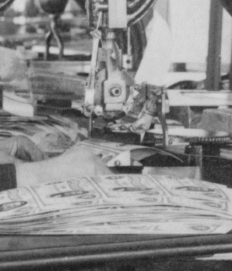 28
[Speaker Notes: Here is a closer look.  The sheet is bent over the platen.  Precision was very important, just like sewing with a treadle sewing machine.]
The Finished Product
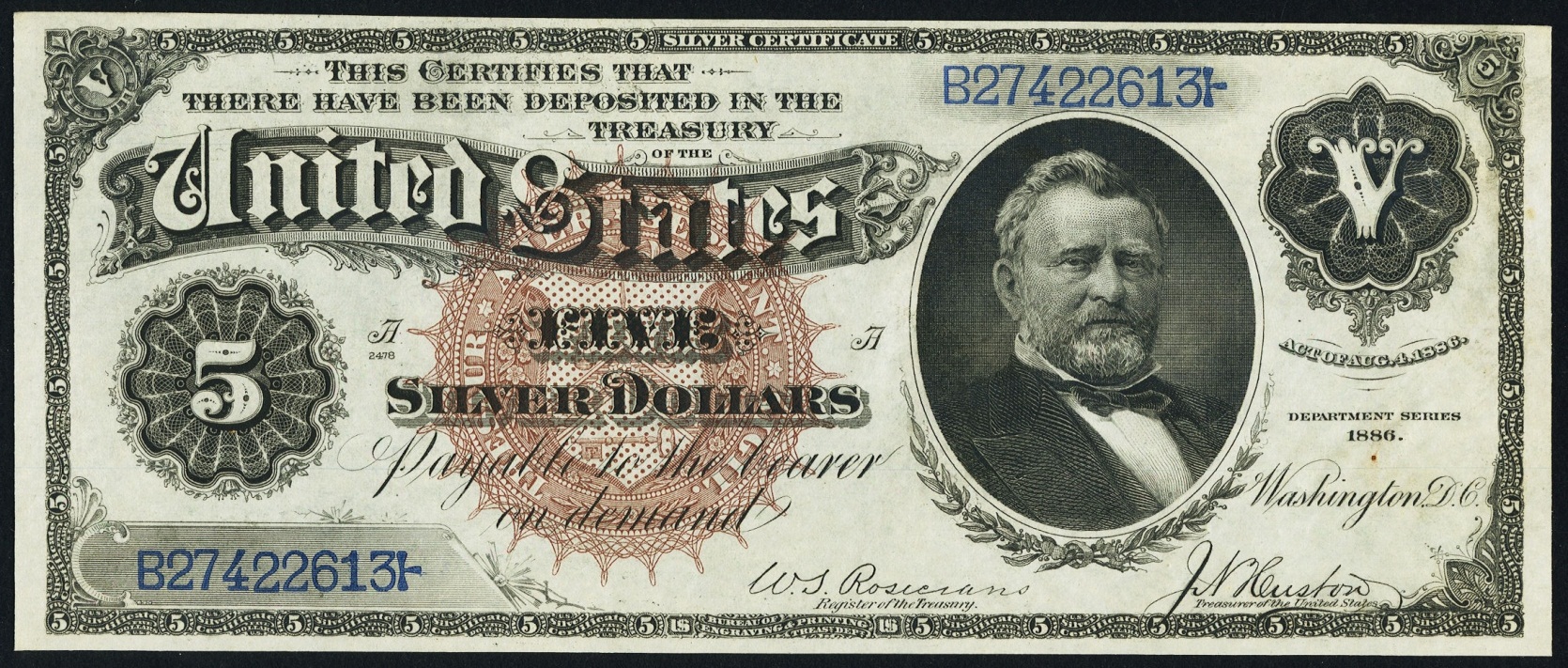 29
[Speaker Notes: Here is the finished product.  Take a look at the serial numbers – the fonts in particular.  They have a certain style to them.]
Making Replacements
With the technology of the paging machines from 1870s to 1903, making replacements was relatively straightforward.
30
[Speaker Notes: Making replacements was fairly straightforward.  If you have a defective sheet, have an operator make a new one:  simply dial in the same number as the sheet that was defective, number the sheet, and put it in its appropriate place in the stack of sheets.]
1903:  New Technology
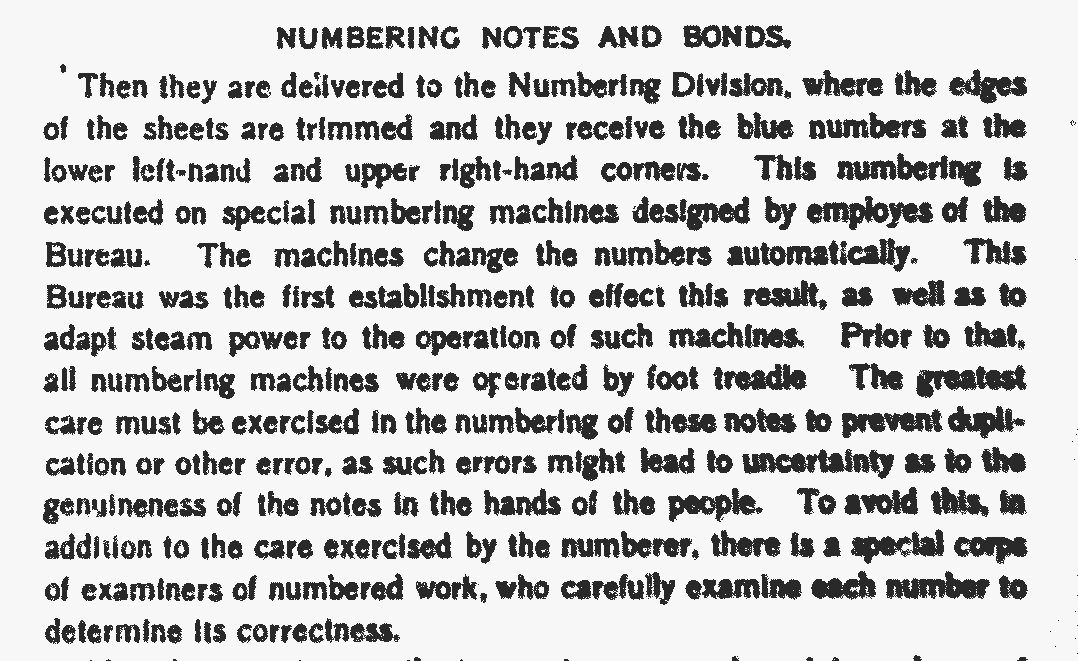 31
[Speaker Notes: In 1903, there was a huge technological innovation:  The Rotary Press.

From 1904 “The Making of Government Securities” by BEP Director William Meredith.

One innovation mentioned here:  “The machines change the numbers automatically”.  But it did a lot more than that.]
Another Innovation by James Smith
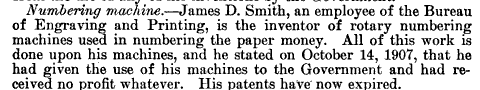 32
[Speaker Notes: From the 1908 Congressional Record.  A survey of government employees that had filed patents.

The machine was rotary in nature, enabling it to print several sets of serials in a single pass.]
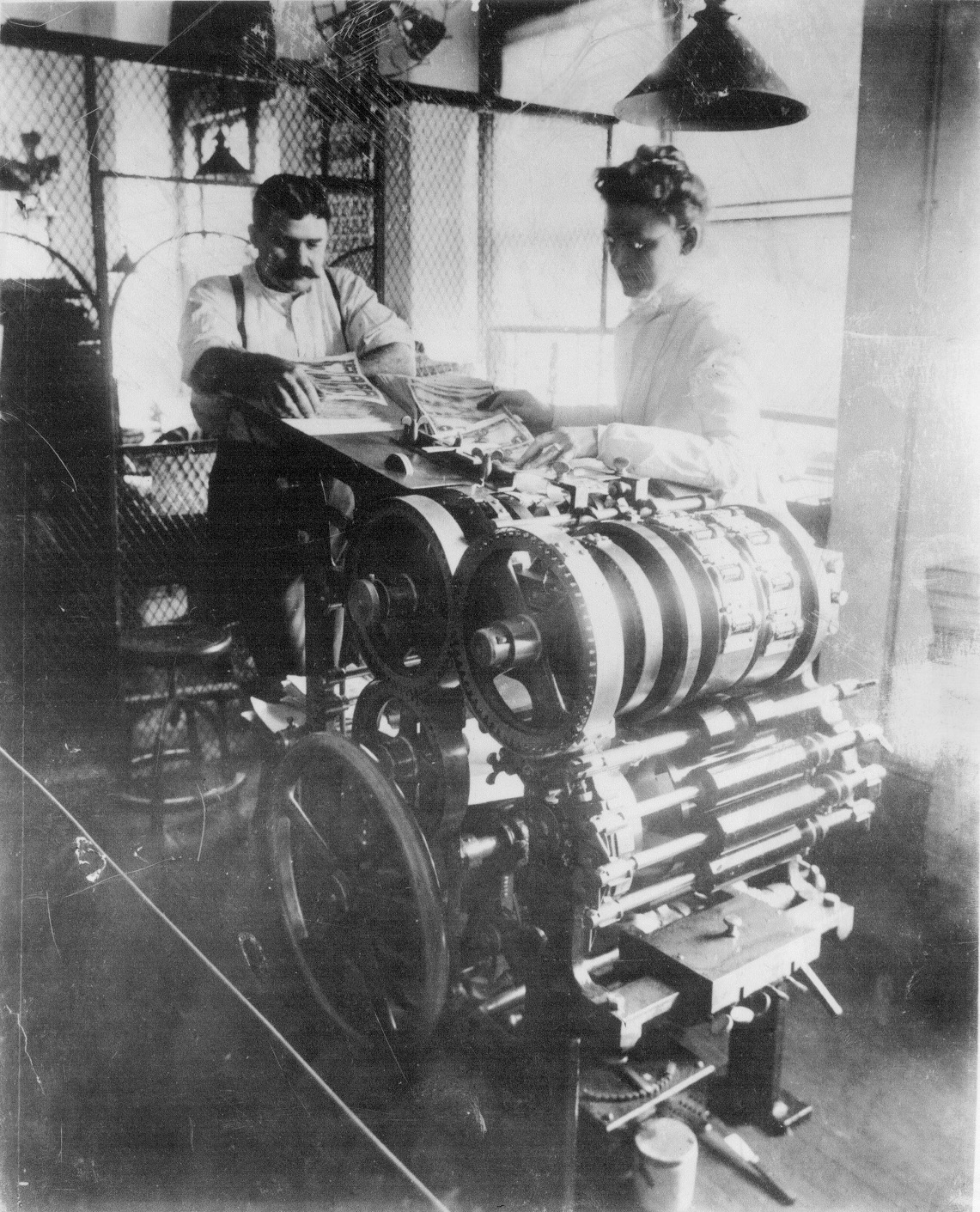 Numbering Technology in 1903
33
[Speaker Notes: Here it is at work numbering Black Eagles.

The press operator was the lady.  The BEP had a corps of women for this purpose.  Men were employed to collect the numbered notes and inspect them as they came out.]
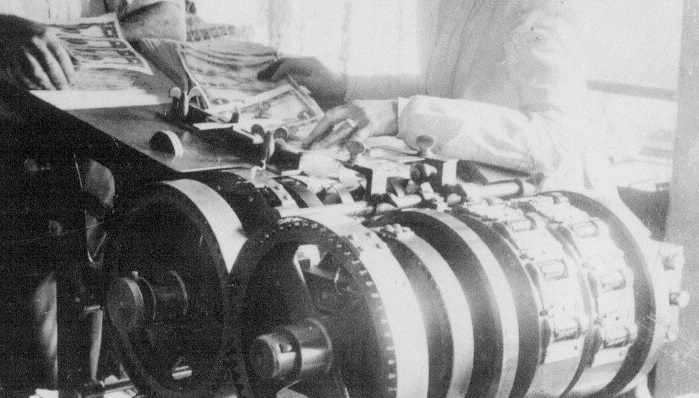 34
[Speaker Notes: To number an entire sheet in a single pass on a rotary press was quite the “revolution.”  Perhaps being 10x faster than using paging machines.]
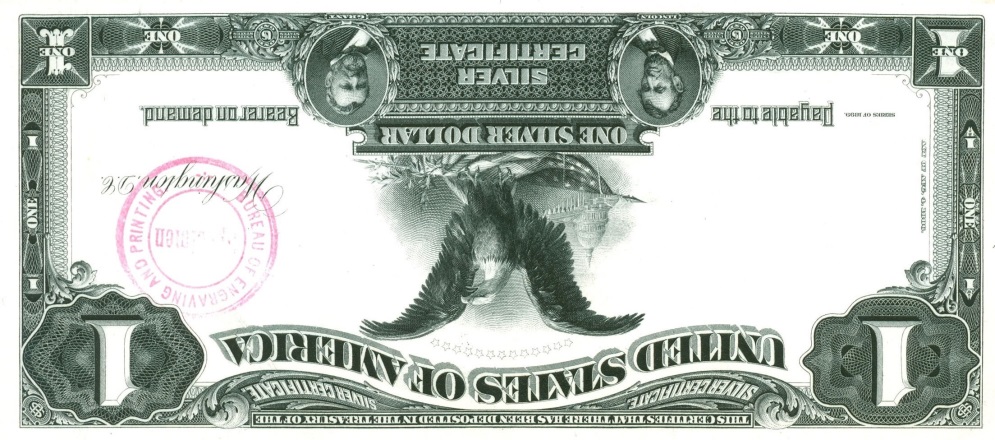 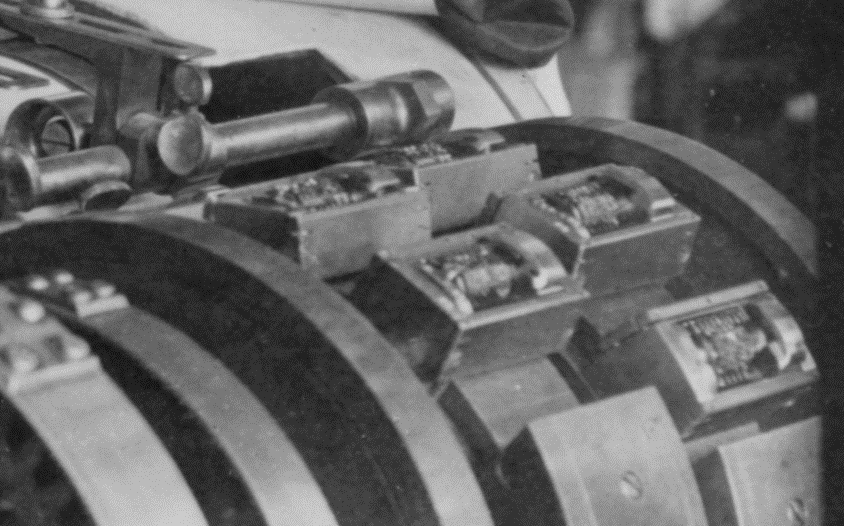 Plate Position C
Right Serial
Left Serial
Plate Position D
35
[Speaker Notes: Here is my operational diagram.  Sheets were fed in top down.  The eight numbering heads impressed the numbers in the correct positions.

Notice, too, that the heads were adjustable within the drum.]
Different numbering machinesused different fonts
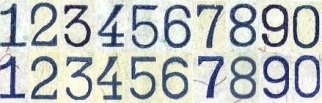 Droopy 2
Hunchback 3
Long-handled 4
Closed fonts
36
[Speaker Notes: The interesting thing is that a technical quirk allows us to distinguish notes printed on paging machines vs. rotary presses:  the fonts on the two kinds of machines were different.

Top row are the old style fonts associated with paging machines.  Bottom row are the new style fonts associated with the rotary press and later incarnations of serial number application.

The most distinctive numerals are the Droopy 2, hunchback 3, long-handled 4.]
Black Eagles – Before and After
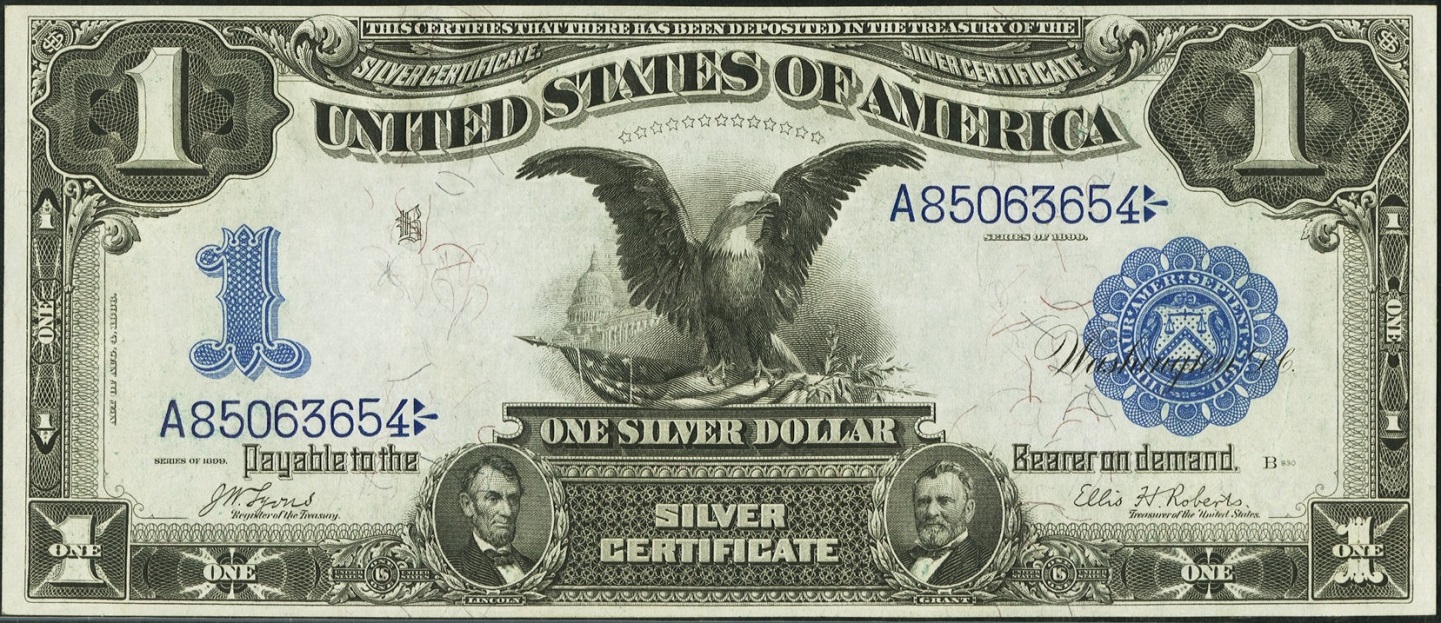 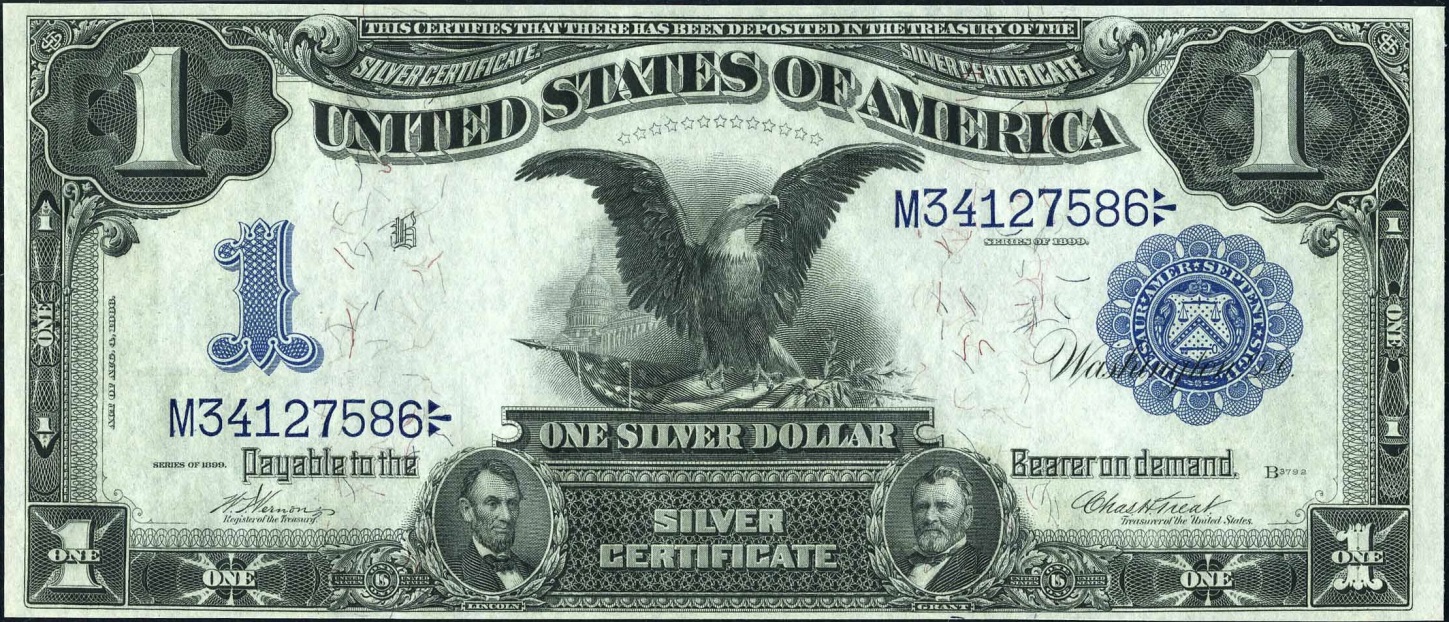 37
[Speaker Notes: Images of pre-1903 and post-1903 Black Eagles.]
Making exact replacements after introduction of rotary presses
Use a new rotary press?

Way too time consuming

Would mean downtime of a valuable resource
38
[Speaker Notes: You might at first think that to make a replacement sheet in this new technological era, you’d take it to an idle rotary press and reset the numbering heads to match the numbers that you needed to replace.

Way too time consuming.

Would mean downtime of a valuable resource – there were no idle rotary presses.  All were being used to number as many sheets as possible.]
Sometimes low tech solutions are best
Old manual serial number presses – paging machines – were retained for the purpose of replacing defective sheets with perfect identically numbered sheets.

For a single replacement, it was easier to make a new sheet using the old press than to reset the numbering heads on the rotary press – and hold up production in the process.
39
Key point of this research
We can identify pre-star replacements

Printed after 1903

Serials printed with paging machines
40
Why were exact replacements phased out?
Treasury was replacing misprints without regard for serials anyway…
41
[Speaker Notes: Why were exact replacements phased out?  There were a few reasons…  One is that the Treasury was replacing misprints with indiscriminately numbered notes anyway.

Some misprints did make their way past the BEP to the Treasury.  It was more often the case that the Treasury made a mistake during the sealing process.  They didn’t want to go back to the BEP and ask for make-up notes.]
BEP Director to Treasurer,April 14, 1910
…In this connection I would also bring to your attention another matter which largely affects the rapidity with which the examination of the separated notes may be accomplished.  The present method at the Bureau is to replace all defective notes with perfect ones which are specially numbered in order that the sequence of numbers to your Office may be unbroken, but this seems to be an unnecessary care and labor inasmuch as the practice in your Office is to destroy imperfect notes and replace them with notes drawn from your reserve stock without regard to the sequences of the numbers.  It is therefore suggested that this Bureau be authorized to prepare a stock of notes numbered in sequence, beginning with 1, and distinguished from all other notes by the special letter or character printed before and after the number and that any one of these notes be substituted in place of any defective note, a record being made on the package to indicate to your Office that it contains such substituted note or notes…
42
[Speaker Notes: Check out this excerpt from a letter from BEP Director to the Treasurer.]
Why were exact replacements phased out?
Treasury was replacing misprints without regard for serials anyway

Transfer of sealing back to BEP in 1910

New Harris Press
Numbered, sealed and cut notes
Single notes instead of entire sheets could be replaced
43
[Speaker Notes: Another reason is that the sealing of notes was transferred back to the BEP in 1910.  The volume of notes coming out of the BEP required a policy change simply to keep up with production.  Making exact replacements was no longer practical.

Finally, the new Harris Press was a tremendous innovation.  It numbered, sealed, cut and collated the notes.  And, single notes instead of entire sheets could be replaced.]
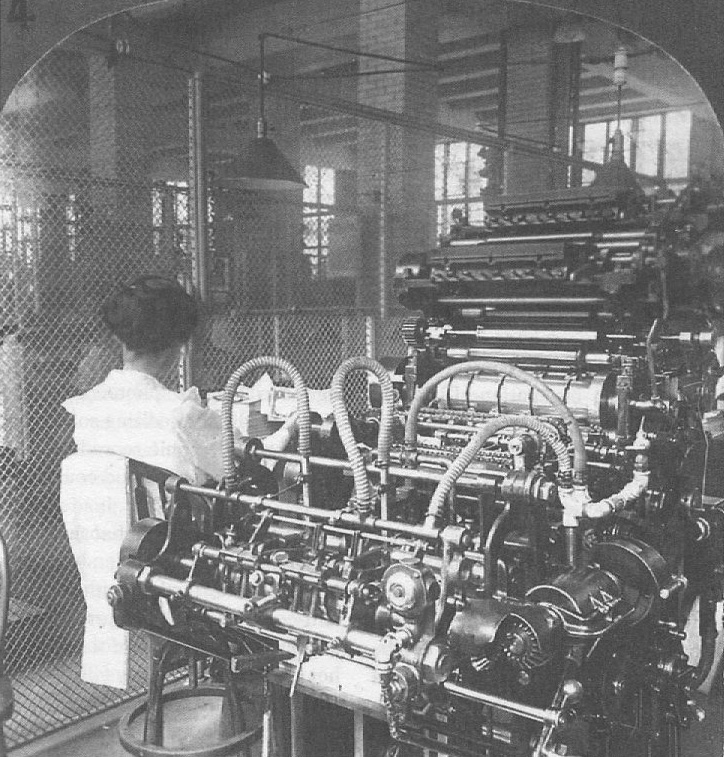 Numbering Technology in 1910
44
[Speaker Notes: Here’s a look at the Harris Press.]
Technology drove Policy
The BEP and Treasury had to adapt in order to meet their currency production targets

Newer, better technology

Eliminate old, useless policies
45
[Speaker Notes: To sum up what was happening in 1910, it was that technology drove policy.

They had new, better technology which required them to eliminate old, impractical policies.]
How to IdentifyPre-Star Replacements
It’s easier than you think
46
Identification
Remember that this research covers period after 1903
After BEP changed fonts to new style
We don’t yet know how to identify replacements made before this time
Does not cover post-1882 series gold certificates
47
Identification
Old Style Fonts
PSRs
Printed after 1903
48
[Speaker Notes: Many of us are visual learners, so I’d like you to remember this when evaluating whether a note is a PSR.]
Stars not used on large-size high denominations
$500 and up continued to use “make-up” notes.
49
[Speaker Notes: This is where I want to talk for a moment to clarify the nomenclature.

Term “make-up notes” is more technically correct because it includes groups of notes for which stars were never made.  There can’t be “pre-star notes” for a group if there were no stars.

Despite this, I like the use of the term “Pre-star replacements” because in the overall context it better conveys what they are.]
Technique
Printed after 1903
Refer to Table for candidate serial ranges
Old Style Fonts

Left and right serials impressed from the same numbering head
Serial numbers >= 1000

Other clues
Slightly skewed numbers
Slightly over-inked
50
[Speaker Notes: Here’s the technique to identify a PSR…

Must be printed after 1903.  Peter and I have done the work to identify the serial number ranges of candidate notes.  We’ll show that to you momentarily in a table.

Must have old style fonts.

We had to add a couple criteria to eliminate some red herrings; we’ll also show you some of those.]
Serial number ranges from which pre-star replacement notes among
Legal Tender Notes, Silver Certificates and Gold Certificates can be identified


		Impacted Serial			Friedberg	Date of First Use
Denom.	Series	Number Range1	Prefix Letters	Numbers2	of Star Notes	
 
Legal Tender Notes:
$5	1907	A1-B8292000		A,B		83-84	June 21, 1910
$10	1901	20000001-D4000000	no prefix, A,B,D	114-117	August 9, 1910
$20	1880	A1-D408000		A,B,D		143-145	circa 1915-1919

Silver Certificates:
$1	1899	B30000001-V75612000	B,D,E,H,K,M,N,R,T,V	226a-229	June 21, 1910
$2	1899	56000001-E16176000	no prefix, A,B,D,E	249-252	July 15, 1910
$5	1899	88000001-E17700000	no prefix, A,B,D,E	271-275	June 21, 1910
$10	1908	A1-B1164000		A,B		302-303	May 11, 1914
$20	1891	E8600001-E9104000	E		320	May 21, 1914
$50	1891	E900001-K812000	E,H,K		333-335	Not used

Gold Certificates:
$20	1882	C11700001-C16544000	C		1178	Not used
$50	1882	C1200001-H1604000	C,D,E,H		1193-1197	Not used
$100	1882	C900001-M1420000	C,D,E,H,K,M		1206-1214	Not used
 

1.  The beginning serial is the estimated first use of rotary press numbering machines for the type after those machines went into production in September 1903 and is subject to revision.  The ending serial the last serial printed before the use of star notes began (Murray, 1996, p. 9-10).
2.  Range of Friedberg catalog numbers for impacted types.
51
[Speaker Notes: How do we know if a note was printed after 1903?  That’s what this table is for.

This chart is in the handout.  Use it to identify serial number ranges when PSRs were made.]
Before and after 1903
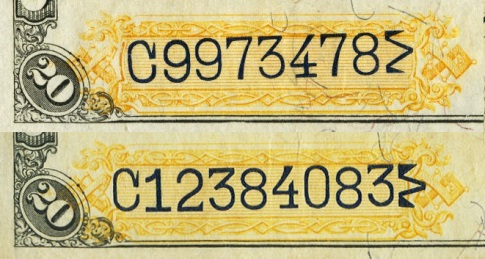 52
[Speaker Notes: Examples of pre- and post-1903 serials.  Serial number changeover in this series was about 11,700,000.]
What about post-1882 Gold Certificates?
1905, 1906 $20s
1907 $10s
1913 $50s
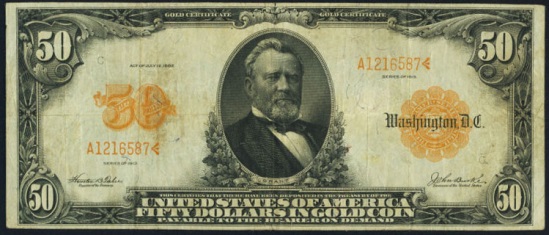 53
[Speaker Notes: Notice on the table that for Gold Certificates, only Series of 1882 notes are listed.

Later series have small serial numbers.  The present research does not apply to them.]
Paging machines used old style fonts
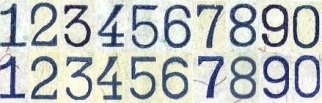 Droopy 2
Hunchback 3
Long-handled 4
Closed fonts
54
[Speaker Notes: What do the old style fonts look like?

…as seen in the top row.

Also in the handout.]
Catch #1
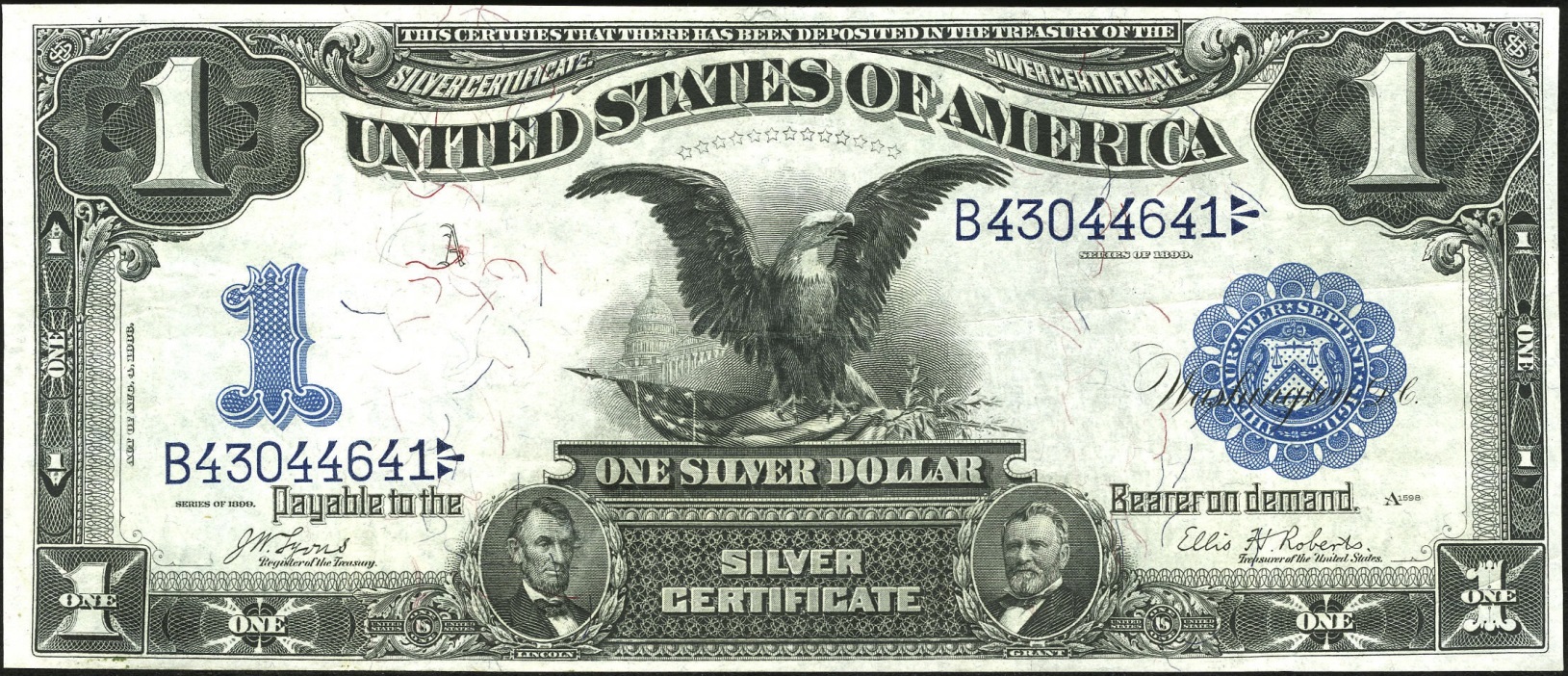 55
[Speaker Notes: What are the red herrings?  Here’s one…

This is because the right serial has old style 4s, but the left numbers are new style.  This note was numbered with a rotary press.

For a PSR, the serials must have been impressed with a paging machine.  The way we can tell is that both left and right serials need to look identical.]
Catch #2
Low numbered notes and limited run star notes were numbered on paging machines
Typically serials below 1000
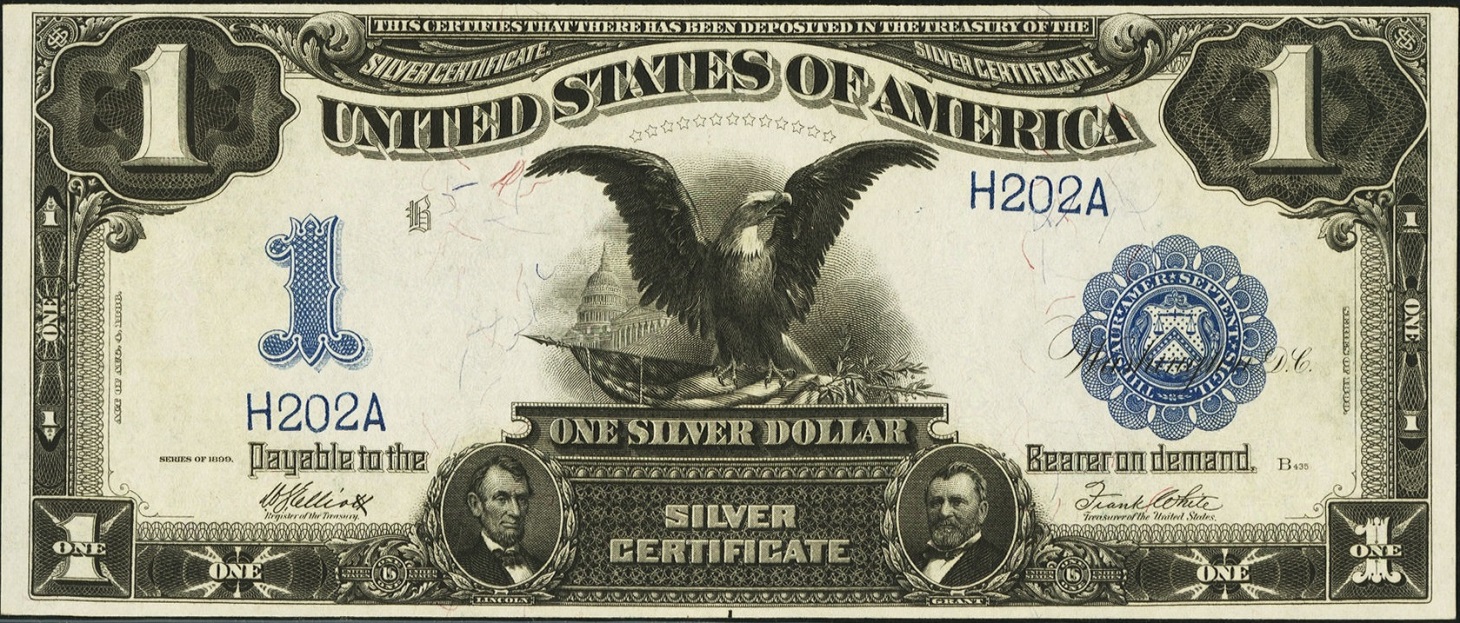 56
[Speaker Notes: Low numbered notes were usually numbered on paging machines, because of the overhead involved in adding a character on the rotary press.]
Another one
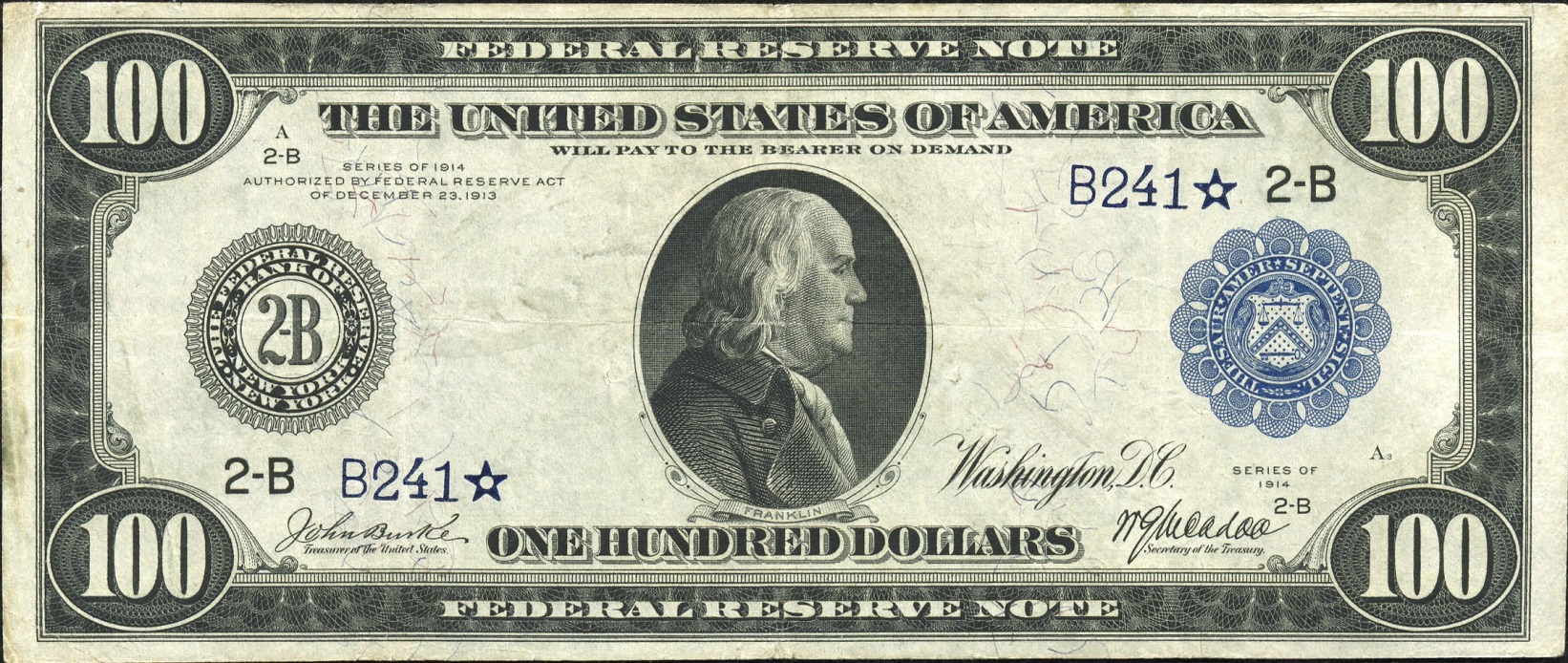 57
[Speaker Notes: Low serial number (<1000), numbered on paging machine.  Happens to be a star.  It is not a replacement replacement.]
Presenting…
Pre-Star Replacement Notes
58
[Speaker Notes: Now I can show you pre-star replacements…]
Pre-Star Replacement
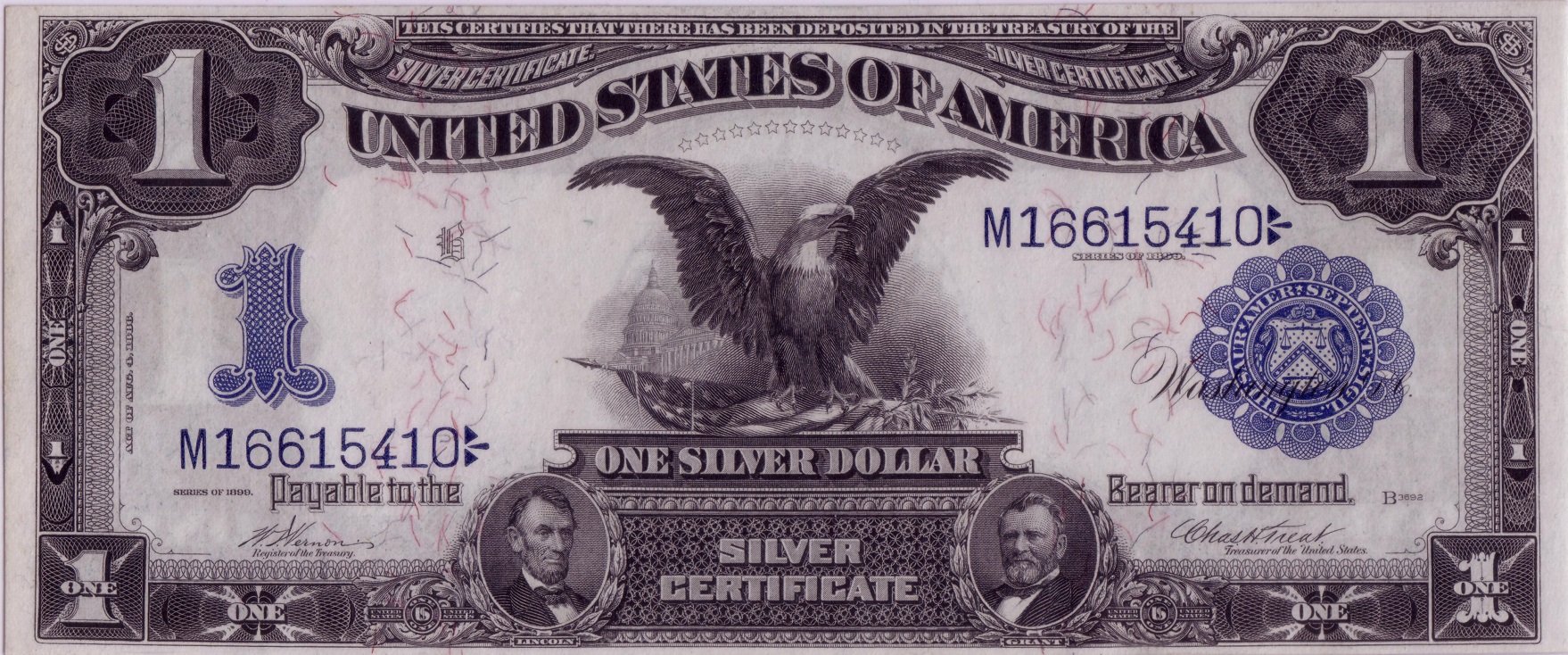 59
[Speaker Notes: Here is a Fr. 228 (Vernon – Treat signatures) that is a pre-star replacement.]
Printed from the same numbering head
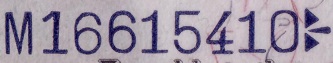 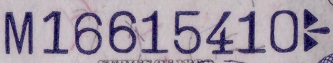 60
[Speaker Notes: Let’s go through the diagnostics.

Printed after 1903 – check the table – M block is post-1903.
Has old style fonts indicative of paging machine – check.  
	Notice the first “1” is different.  Focus on the last six digits.
Both serials printed from the same numbering head – check.]
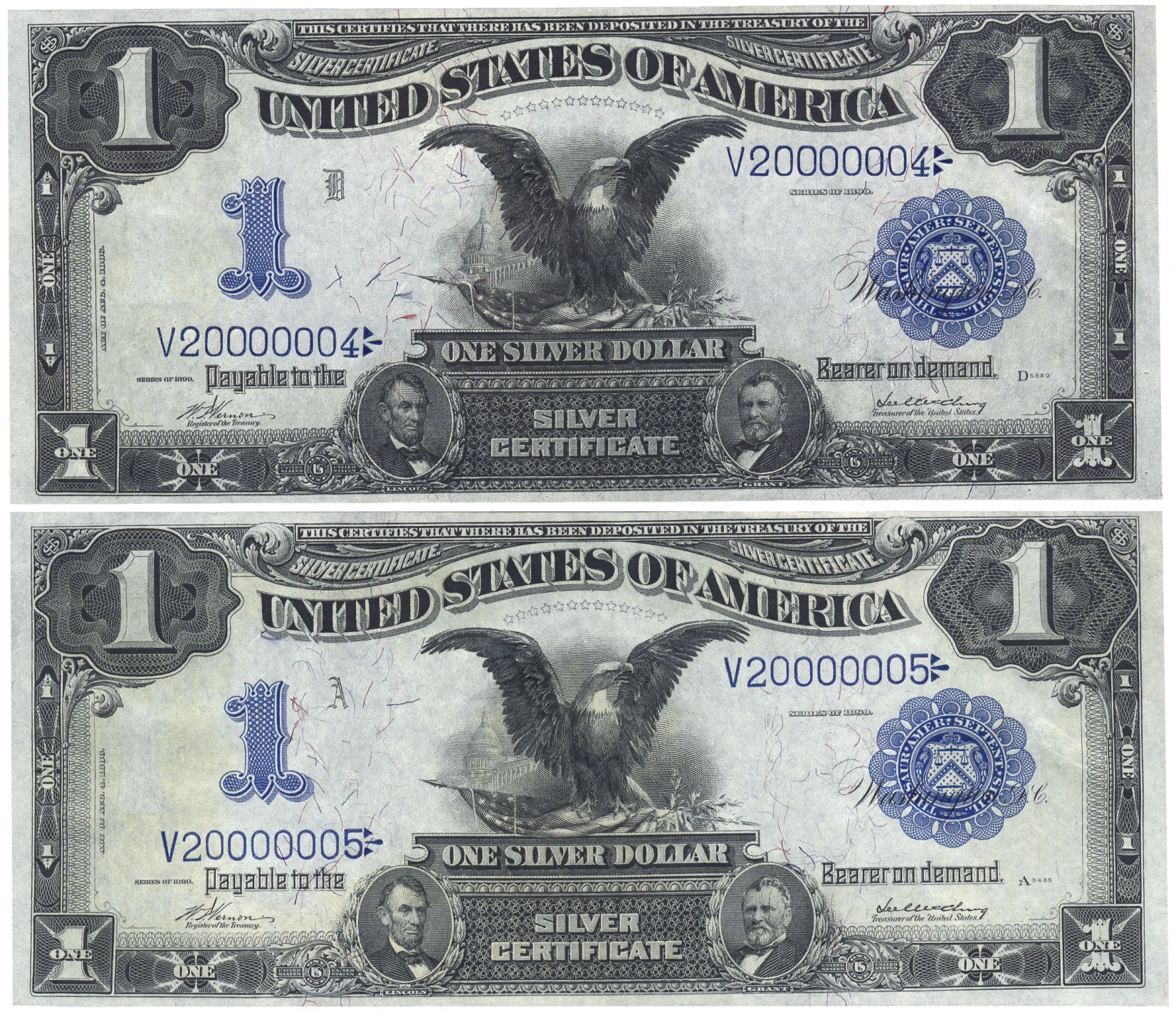 61
[Speaker Notes: Here is a neat pair.

This is the only known changeover pair from PSR to regular production note.

The top note was the first of a printing run – typical for what we see for make-up notes, especially in the national bank note series.]
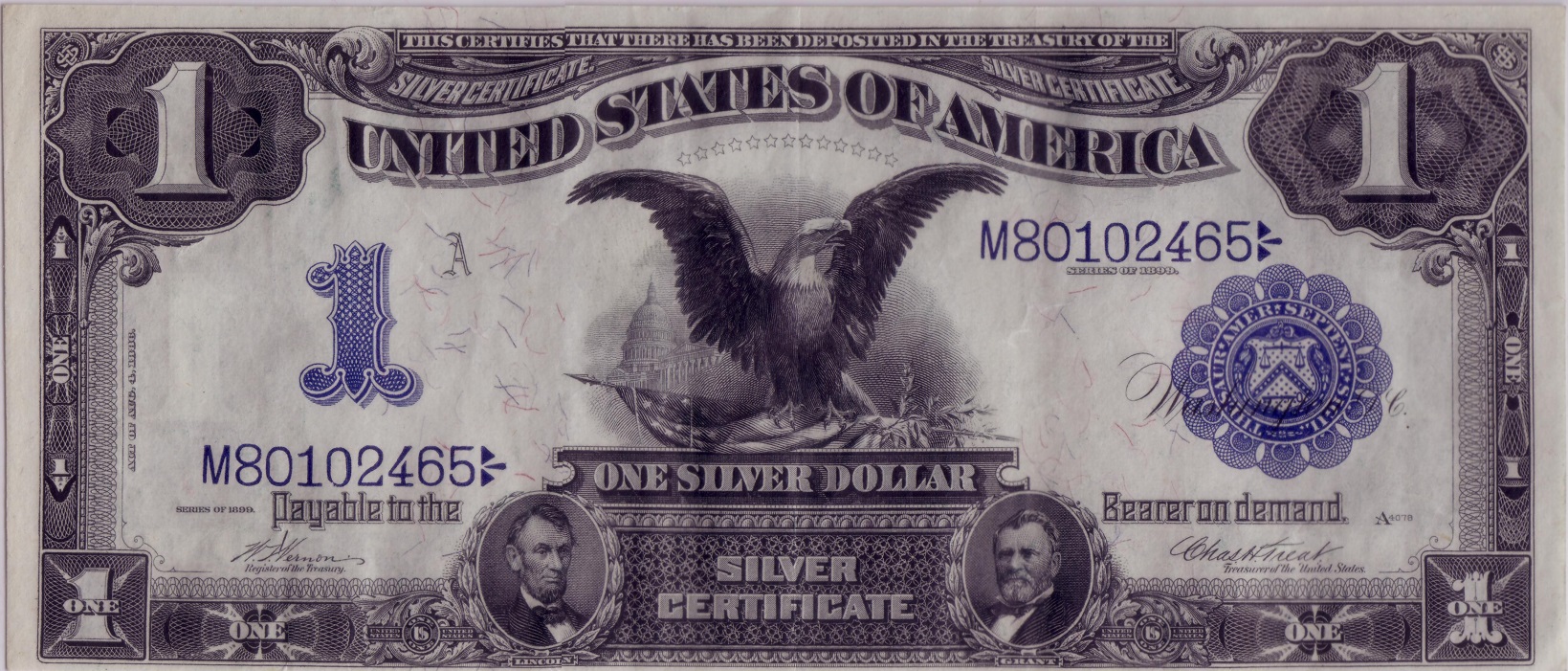 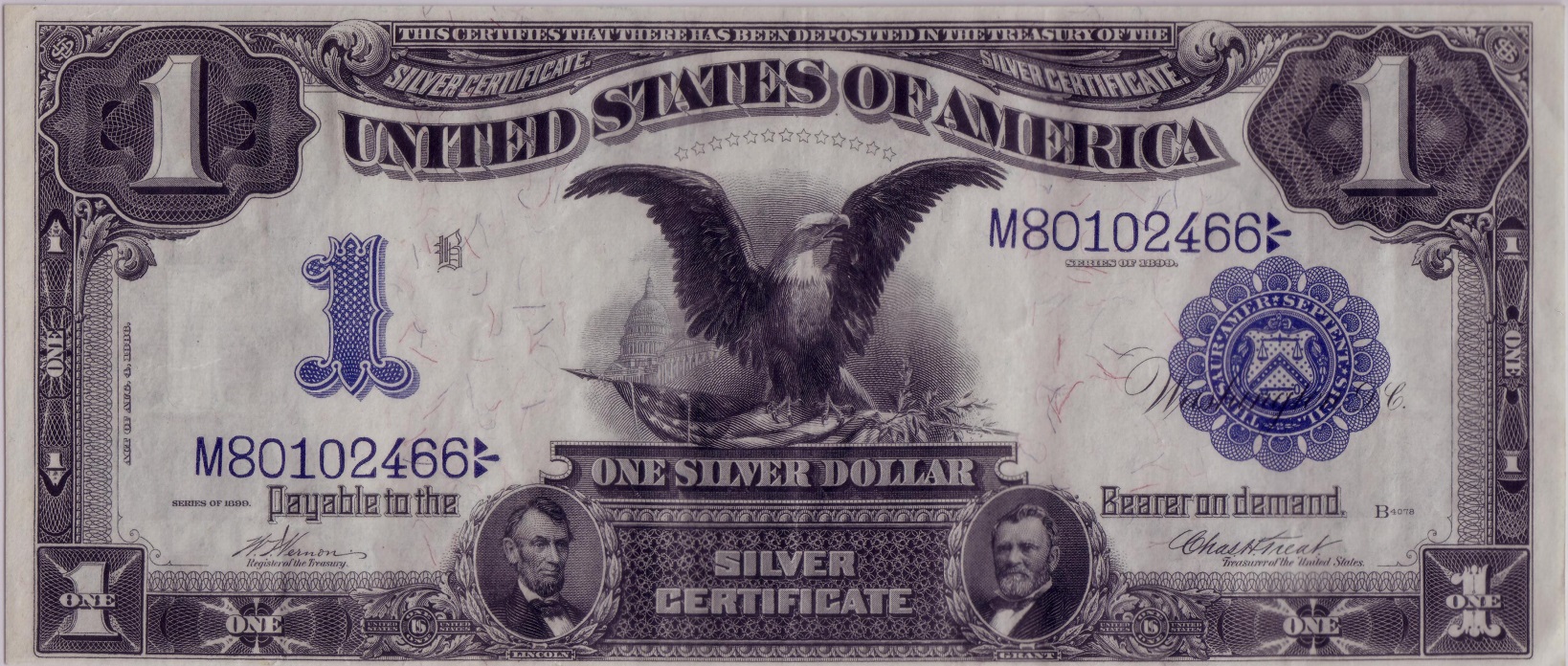 62
[Speaker Notes: Consecutive pair of PSRs from the A and B positions of the sheet.]
Four impressions, same head
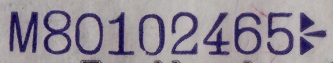 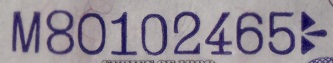 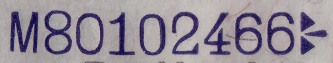 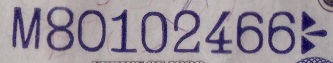 63
[Speaker Notes: What we can take from this is a comparison of the four numbers on these two notes.

Notice that they were printed from the same numbering head.  Especially note the weakness at the bottom of the second “0”.]
Pre-Star Replacement
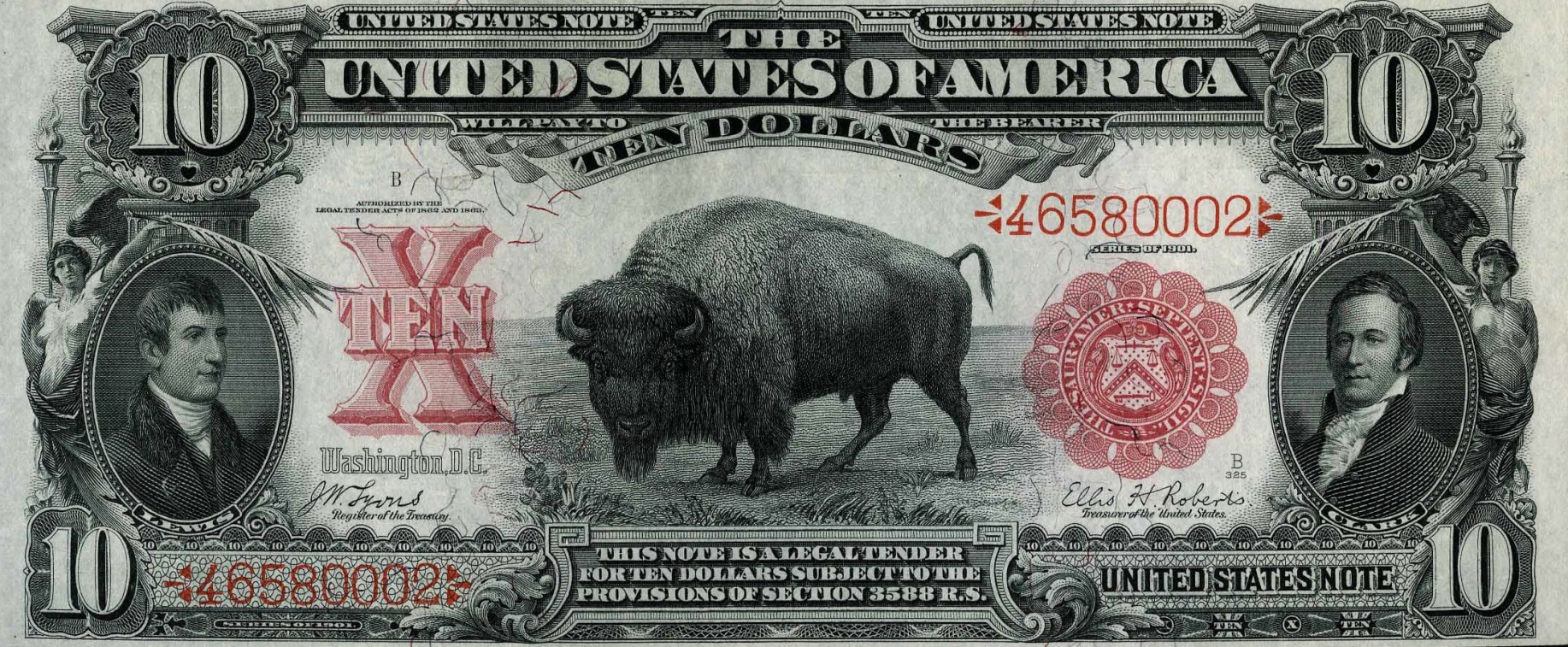 64
[Speaker Notes: This PSR is another one that is from the first of its printing run.]
Pre-Star 1914 FRN Replacement
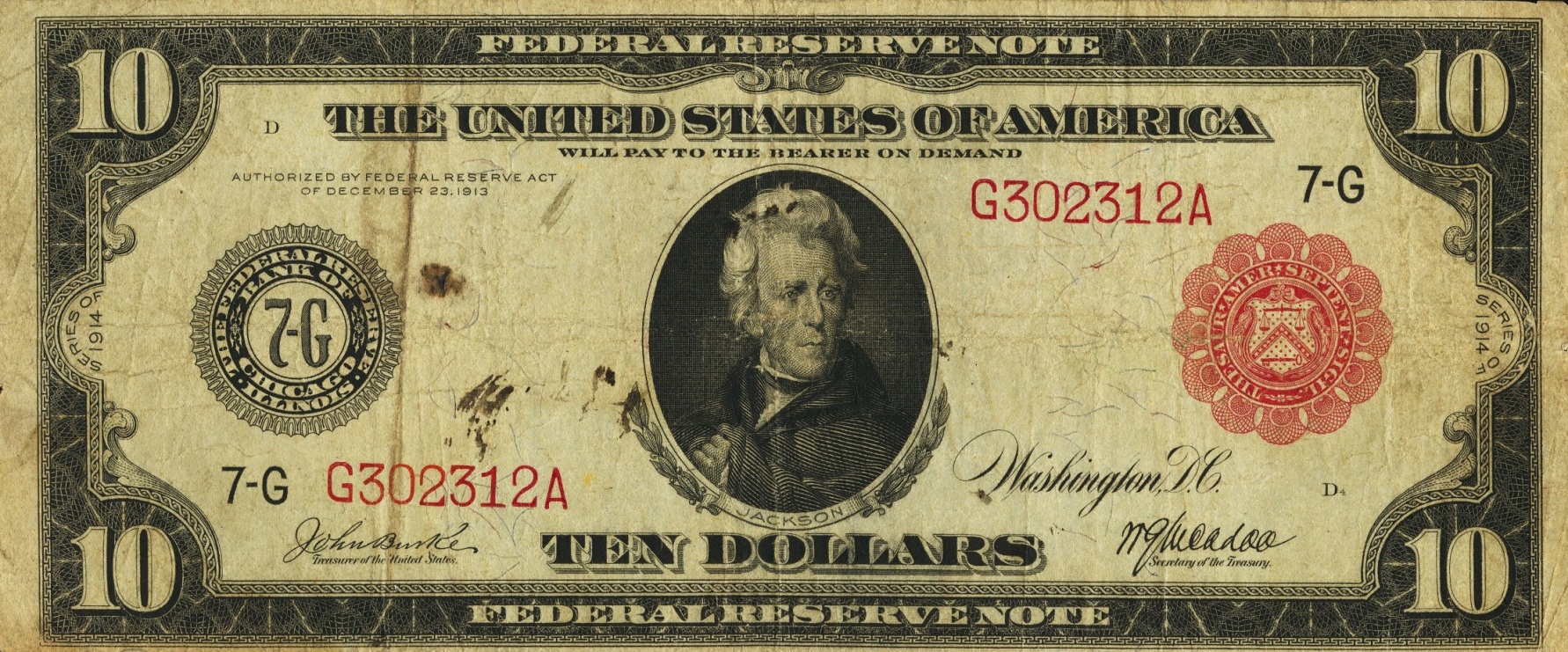 65
[Speaker Notes: Here is a 1914 PSR.  As you all know, stars were not used on 1914 red seals.]
But, wait!
You said stars were introduced in 1910.

How is it that a 1914 note can be a PSR?
66
[Speaker Notes: But, you said stars were introduced in 1910.]
1914 Federal Reserve Notes
Why were there Pre-Star replacements for FRNs?

FRNs were considered bank currency, like national bank notes.

It was the continued practice to make exact replacements for nationals even after star notes were introduced for type
67
[Speaker Notes: …Silvers, Golds, Legals were Treasury obligations.  FRNS were like NBNs, obligations of banks.]
1914 Federal Reserve Notes
Until 1918…

First star notes for FRNs were made for Boston $5s on August 28, 1918.

Stars were introduced for higher denominations into 1920

Like other type, stars were not made for $500 and higher notes
68
[Speaker Notes: For FRNs, this lasted until 1918.  Another policy change made in the name of efficiency.]
Fonts are a bit different
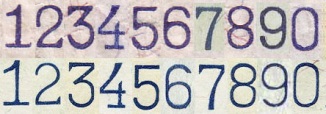 69
[Speaker Notes: Comparison of paging machine fonts (upper row) and regular production fonts (lower row).]
Pre-Star 1914 FRN Replacement
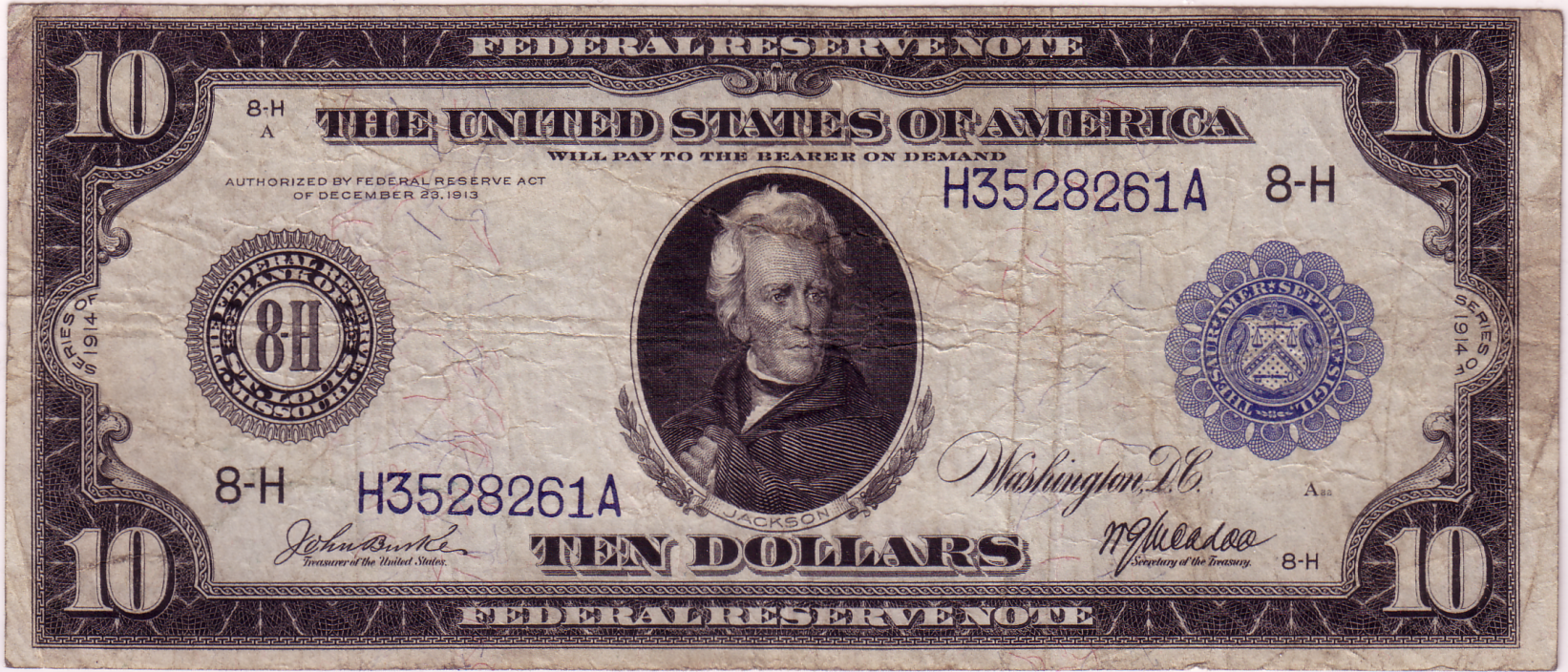 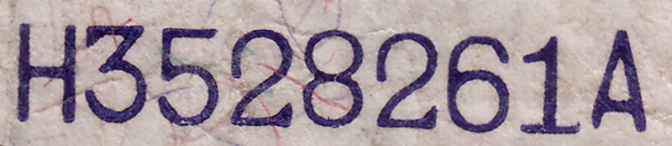 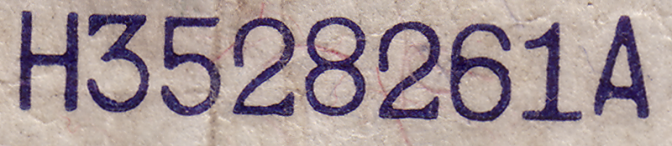 70
[Speaker Notes: The discovery of this note at a coin shop in Fargo set off this research.]
Statistics
For the data junkie
71
How many are out there?
These are very rare
Just 13 observed so far
Very short window
1903-1910 for Silvers, Golds, and LTNs
1914-1918 for FRNs

Rate of replacements for Black Eagles known to be about 1 in 150.
Implies about 5 million Black Eagle PSRs printed.

Star survival rate of about 0.005%
Implies about 250 Black Eagle PSRs are extant.
72
[Speaker Notes: Think this number is high.  I’ve seen a lot of Black Eagles.  I’ve found eight.]
Put in context
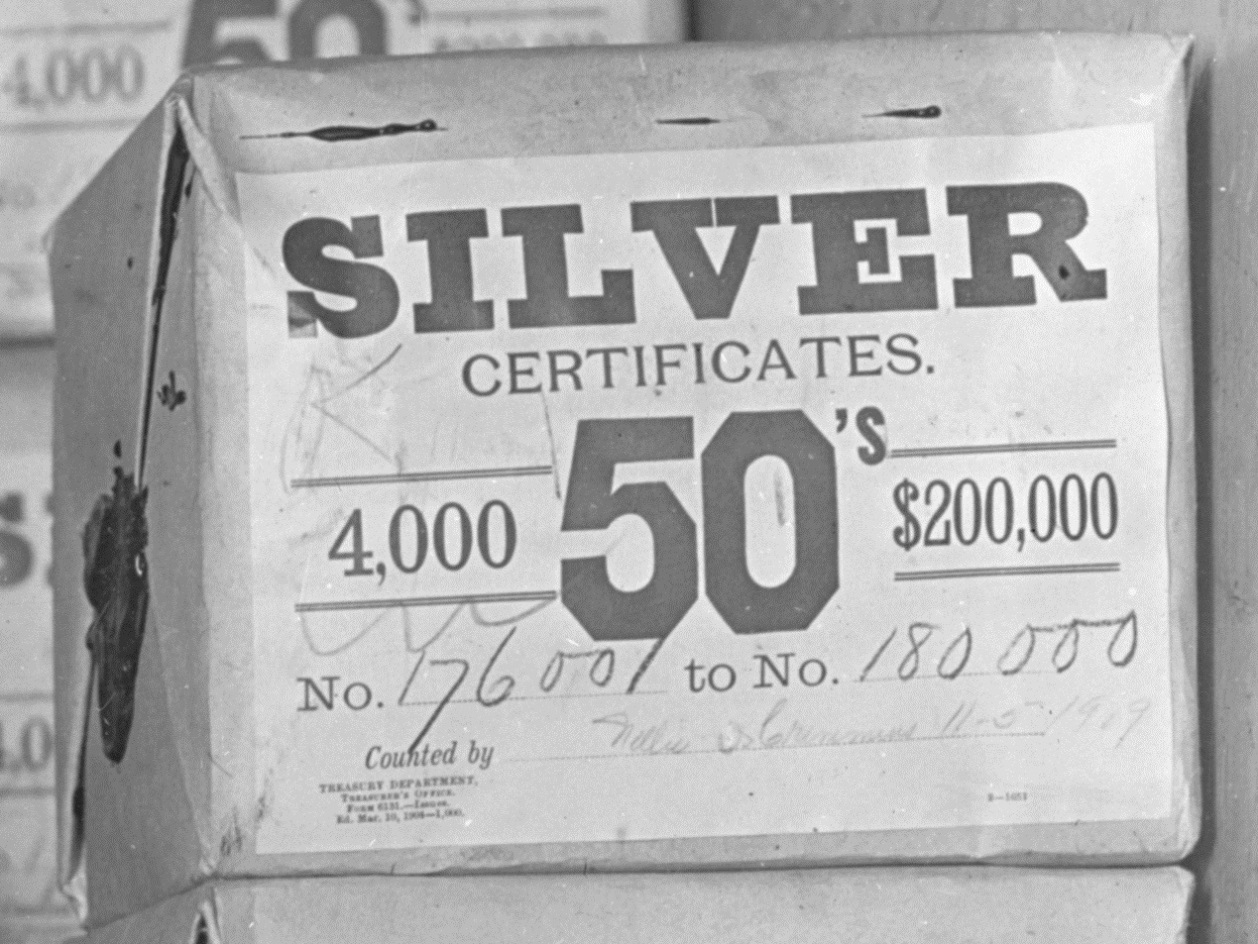 73
[Speaker Notes: Of the 4000 notes in this package, about 27 were replacements.

But where are they?

Let the hunt begin!]
Questions?
Get your handouts before you leave!
74
The End
References:

Bureau of Engraving and Printing, 1914, Central correspondence files of the Bureau of Engraving and Printing, Record Group 318, locator 450/79/10/5 box 13, national currency, defective: U. S. National Archives, College Park, MD

Google Patents website:  http://www.google.com/patents/US155765 (accessed January 1, 2013).

Heritage Auction Archives website:  ha.com

Huntoon, Peter. United States Large Size National Bank Notes. Laramie, WY: The Society of Paper Money Collectors, 1995.

Johnson, Frances Benjamin, photographer.  “[Women operating machinery at the Bureau of Engraving and Printing]”  Photograph.  Washington, D.C.: 1889 or 1890.  From Library of Congress: Digital Collections.  http://www.loc.gov/pictures/item/96501566/ (accessed January 1, 2013).

Johnson, Frances Benjamin, photographer.  “Bureau of Engraving and Printing, Wash., D.C.”  Photograph.  Washington, D.C.: c1889.  From Library of Congress: Digital Collections.  http://www.loc.gov/pictures/item/96502941/ (accessed January 1, 2013).

Meredith, William  M.  The Making of Government Securities.  Washington, D.C.:  Bureau of Engraving and Printing, 1904.

National Currency Foundation website:  nbncenus.com

Underwood & Underwood, photographer. “[Woman operating machinery at the Bureau of Engraving and Printing]”  Photograph.  Washington, D.C.: c1908.  From Library of Congress: Digital Collections.  http://www.loc.gov/pictures/item/2006692626/ (accessed January 1, 2013).

U.S. Treasury Department, 1903, Annual Report of the Director of the Bureau of Engraving and Printing: U.S. Government Printing Office.
75